May 18, 2018
Disaster Preparedness and Response: Serving Farmworkers
Part I – National Farmworker Jobs Program Grantee (NFJP) Experiences
Lianna Shannon
Workforce Analyst, 
National Monitor Advocate Team
U.S. Department of Labor
2
Has your organization experienced a natural disaster in the past year?
Hurricane
Flood
Fire
Earthquake
Volcano
Tornado
Drought
Fortunately, no
3
Understand the impact of natural disasters on:
	Farmworkers;
	Agriculture; and
	Farmworker service providers.
Hear how NFJP grantees responded to the disaster.
Identify lessons learned.
4
Gerald Williams
Coordinator
Farmworker Career Development Program
Immokalee Technical College
Collier District Schools
5
Disaster Impact on Southwest Florida
Hurricane Irma
Communities Affected
Effects on Farms and Farmworker Population
Recovery Period
Today-Lessons Learned
6
May 18, 2018
Hurricane IrmaAugust 30th to September 13th, 2018
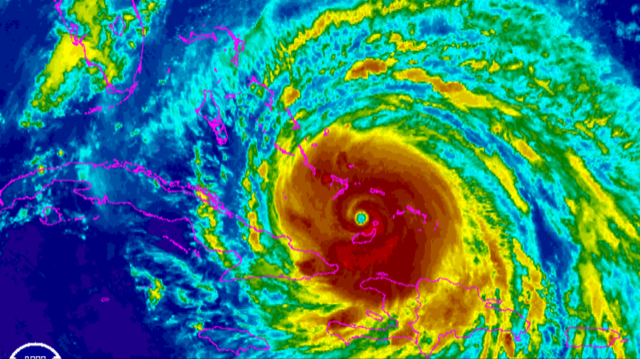 Southwest Florida
Hurricane Irma Track
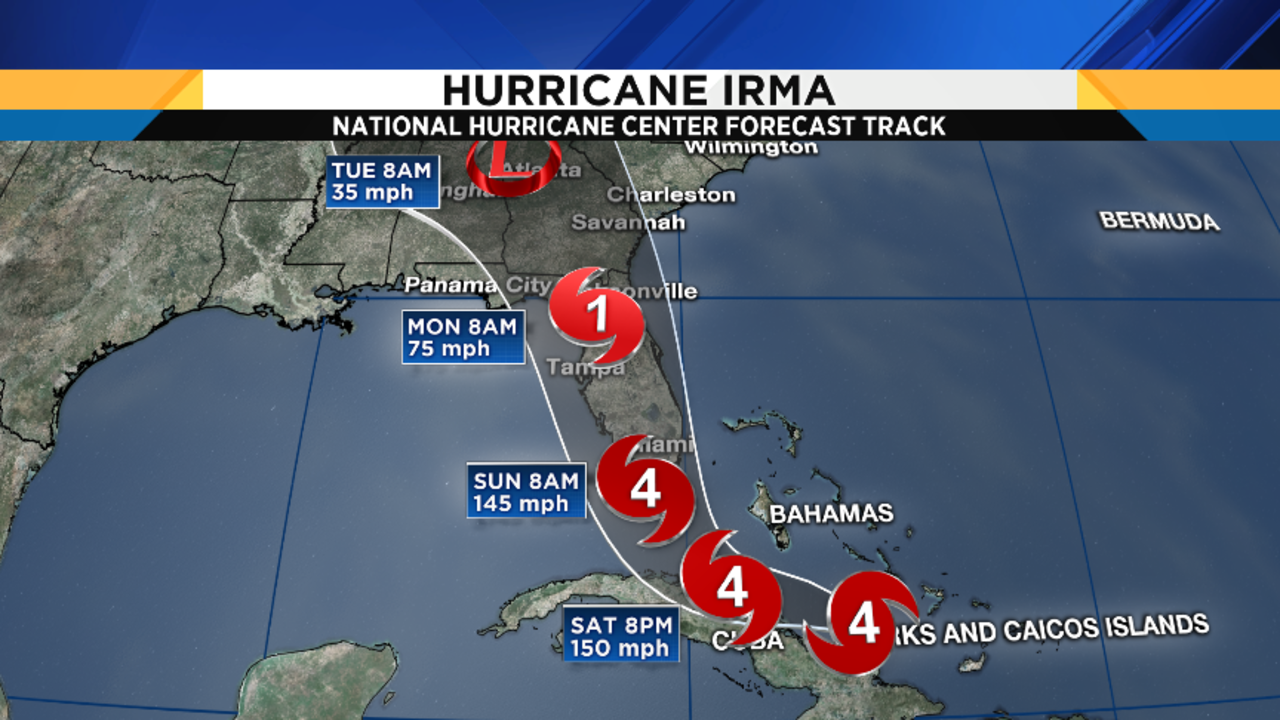 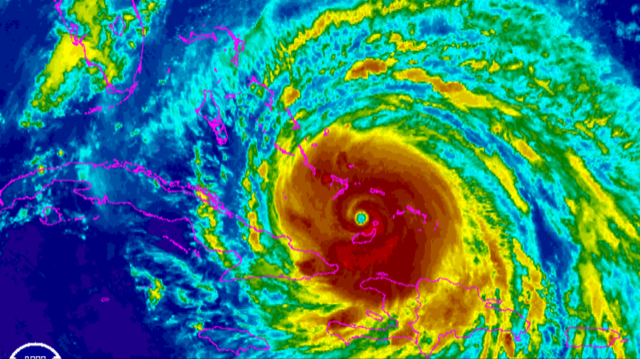 8
Hurricane Irma Two Landfalls in Florida
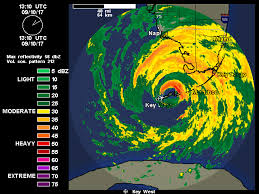 9
Communities Affected
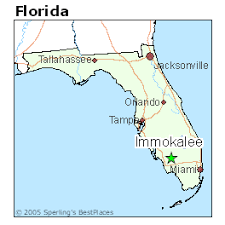 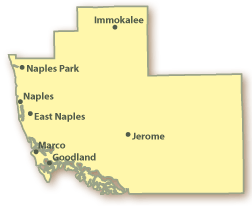 10
Marco Island
Photo Before
Photo After
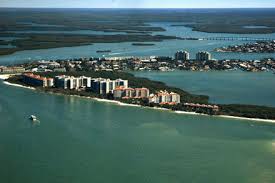 11
Everglades City
Photo Before
Photo After
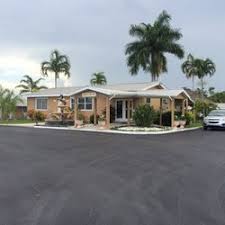 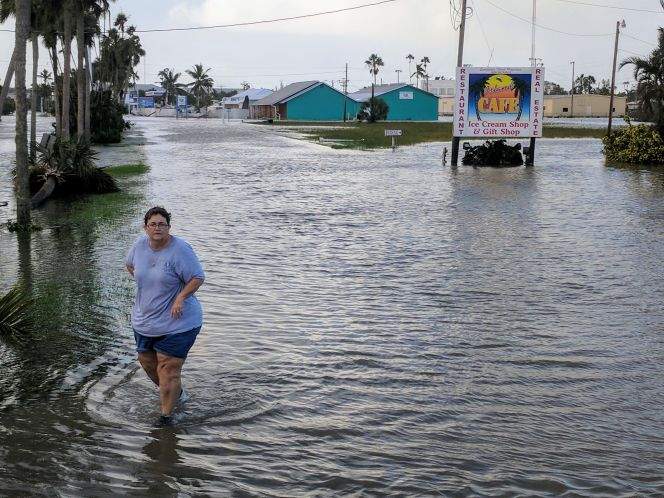 12
Immokalee
Photo Before
Photo After
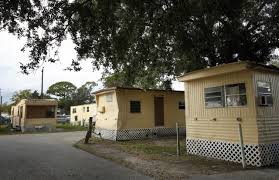 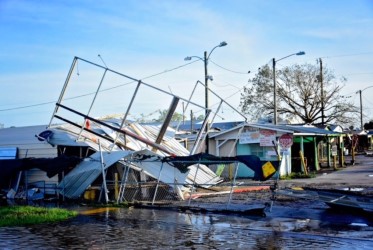 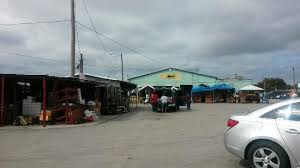 13
Immokalee
Photo After
Photo After
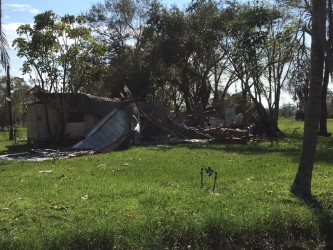 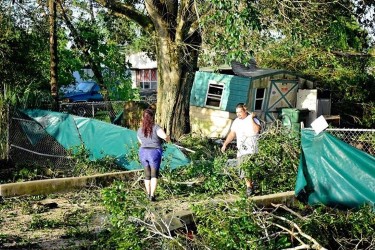 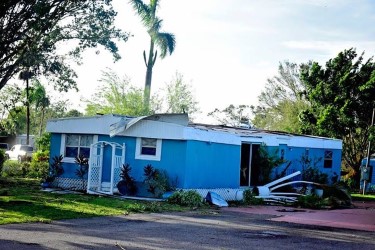 14
Effects on Farming and Farmworkers
Farming
Farmworkers
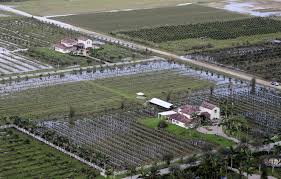 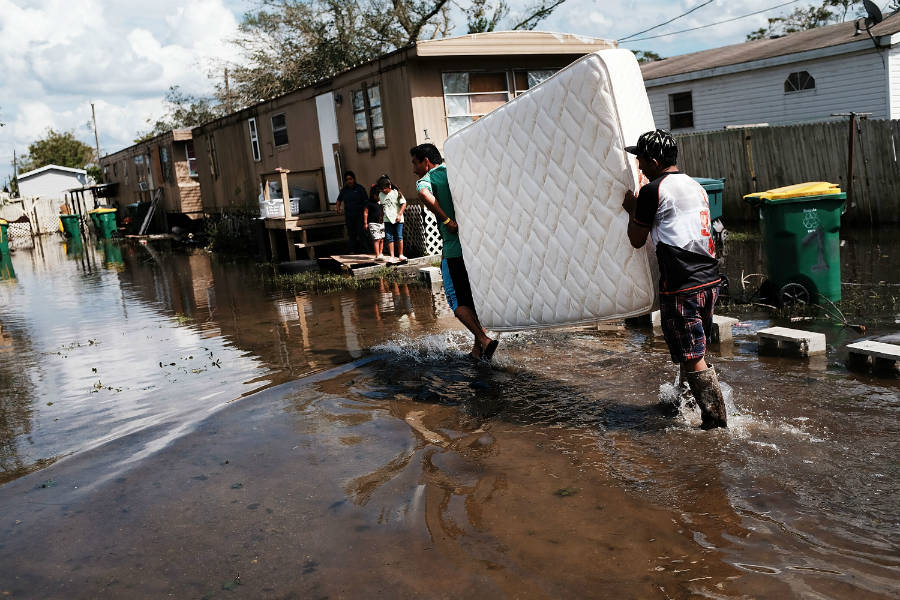 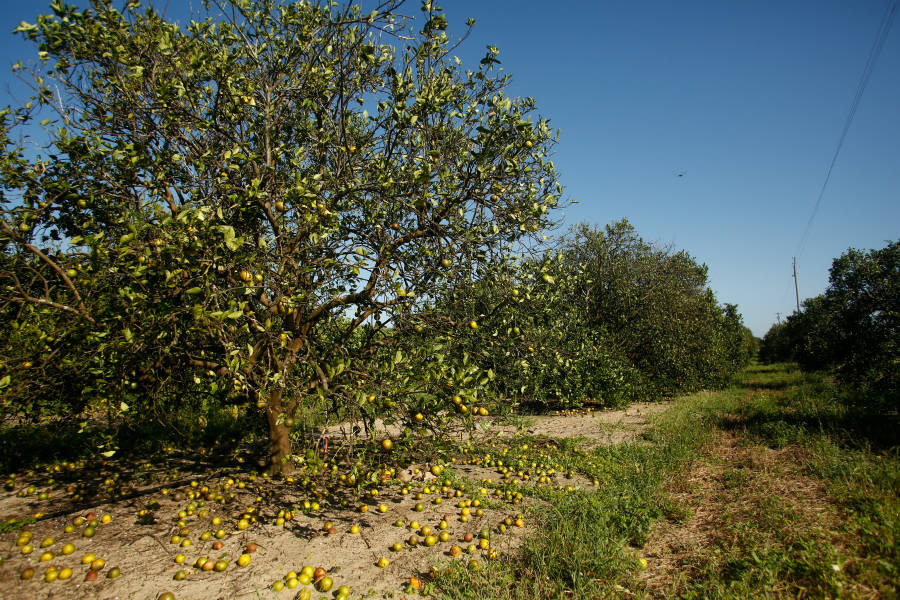 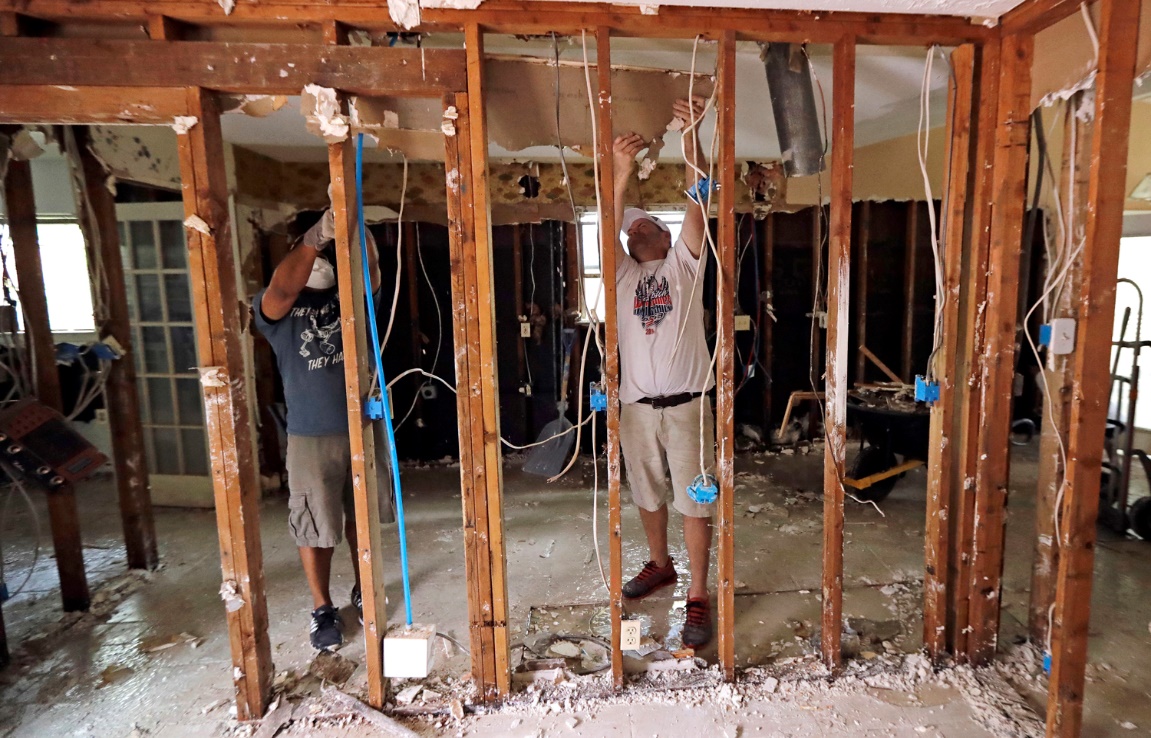 15
Immokalee
Recovery
Today
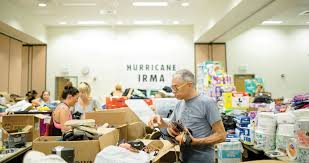 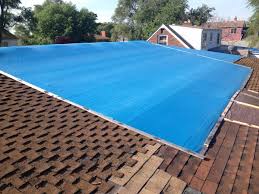 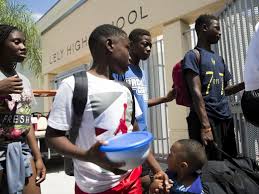 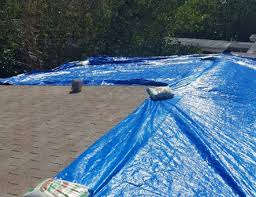 16
Students helping Students
School Support
Local, County & Federal
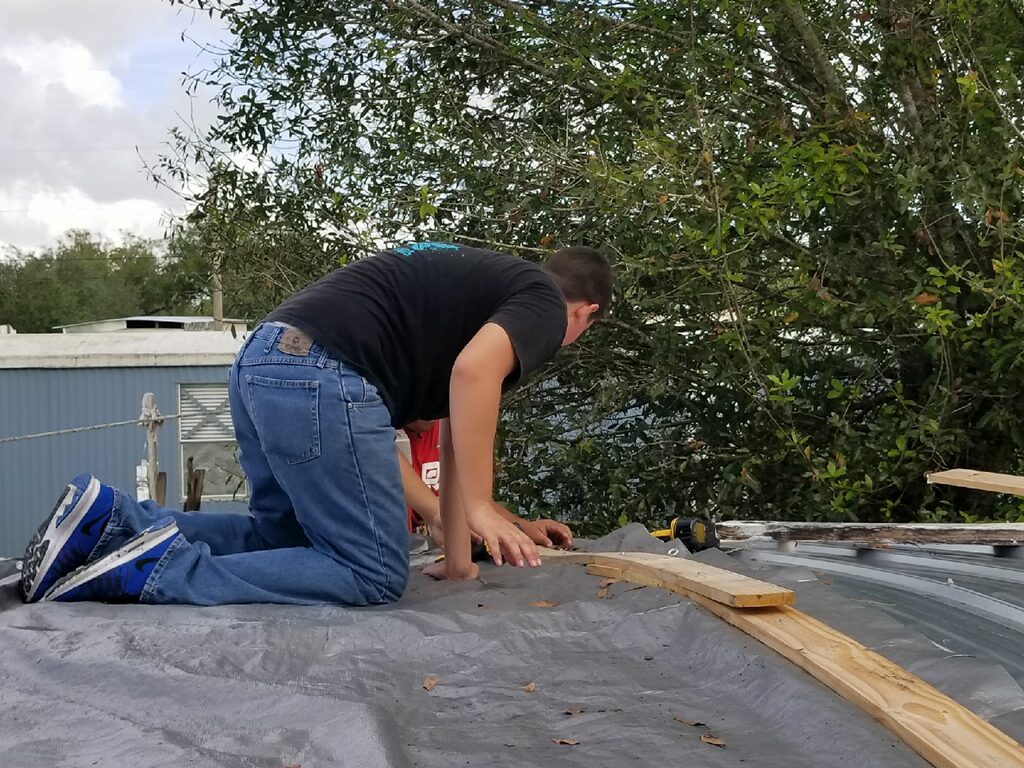 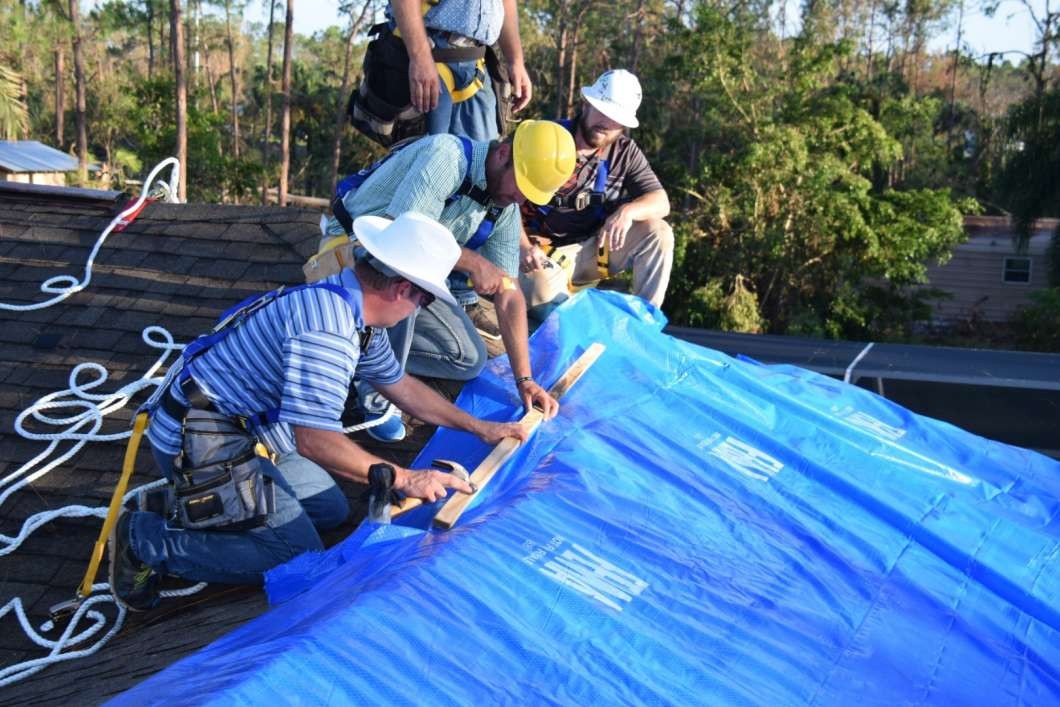 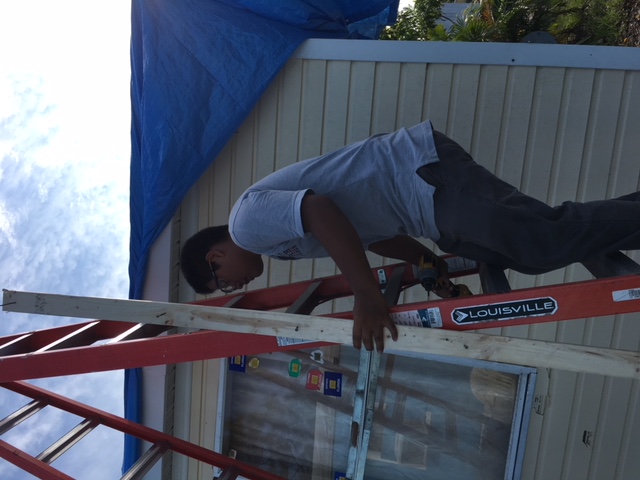 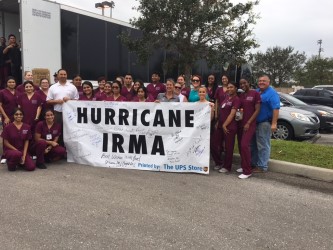 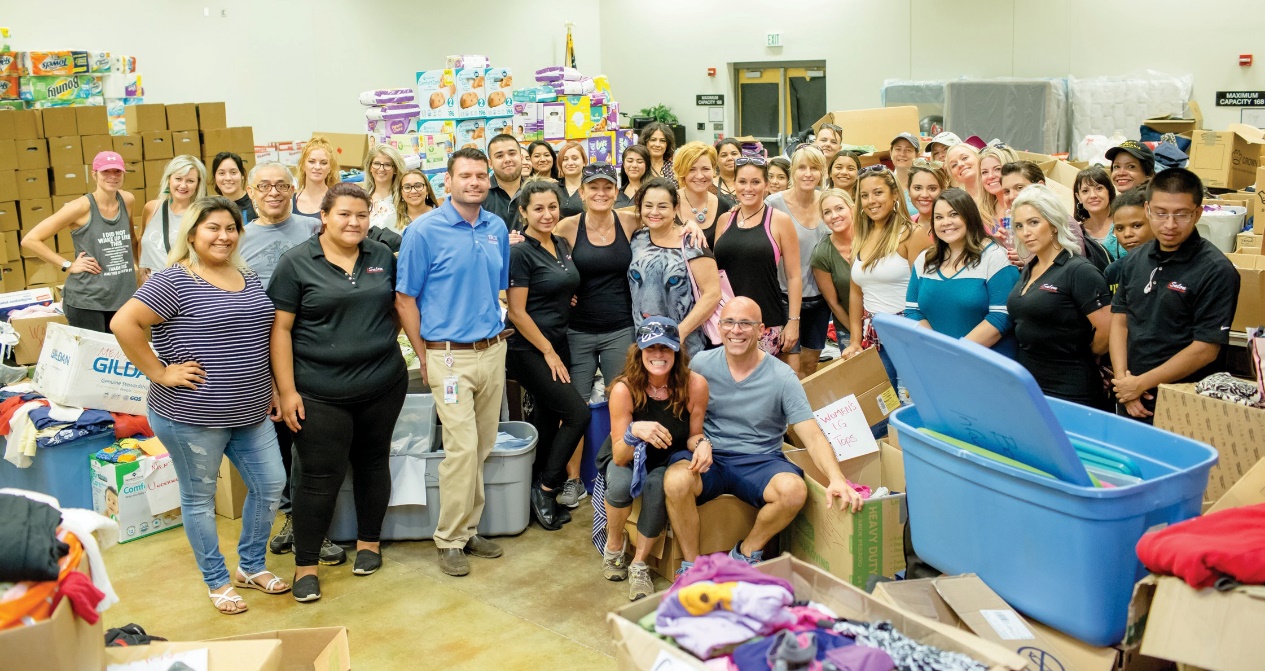 17
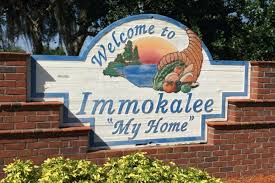 Immokalee
Today and Beyond
Lessons Learned
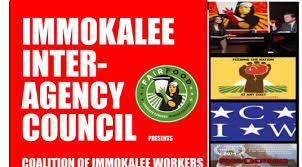 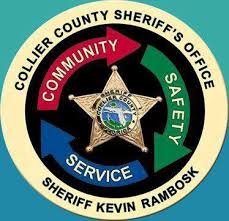 Many agencies working together make a huge difference.
Preparation is the key.
Provide the community with supplies before the storm to prepare. 
Using the Amber alert system to provide storm information. 
Providing more shelters, not just schools. 
Providing more locations with generators and trained staff to use them. 
Emergency housing for after the storm. 
Restoring power quickly to Hospitals and other emergency buildings. 
Organizing the donations is critical to get supplies to those in most need.
Coordination with the local law enforcement and first responders to locate those in need of assistance. 
NFJP is using federal dollars to purchase prep kits for each FCDP participant.
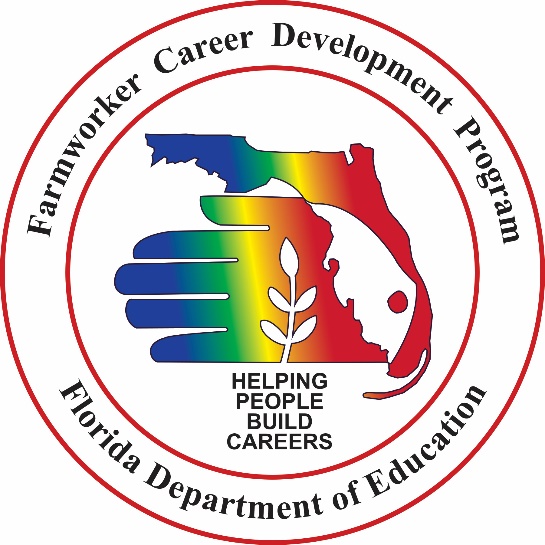 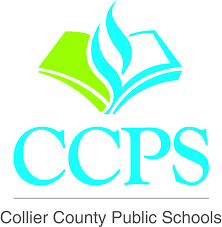 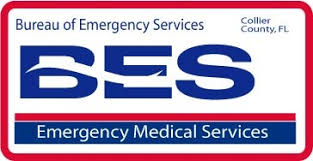 18
Paul Castro
Director, Farmworker Services and Workforce Development Division
California Human Development
Norma Garcia
Special Programs Manager
California Human Development
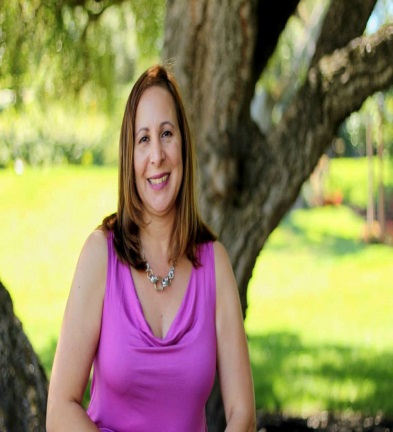 19
California Natural Disasters: Drought, Flood, & Fire
Presented by California Human Development
Serving 31 counties in Northern California
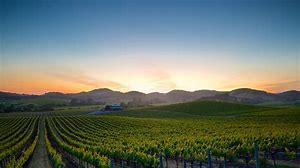 21
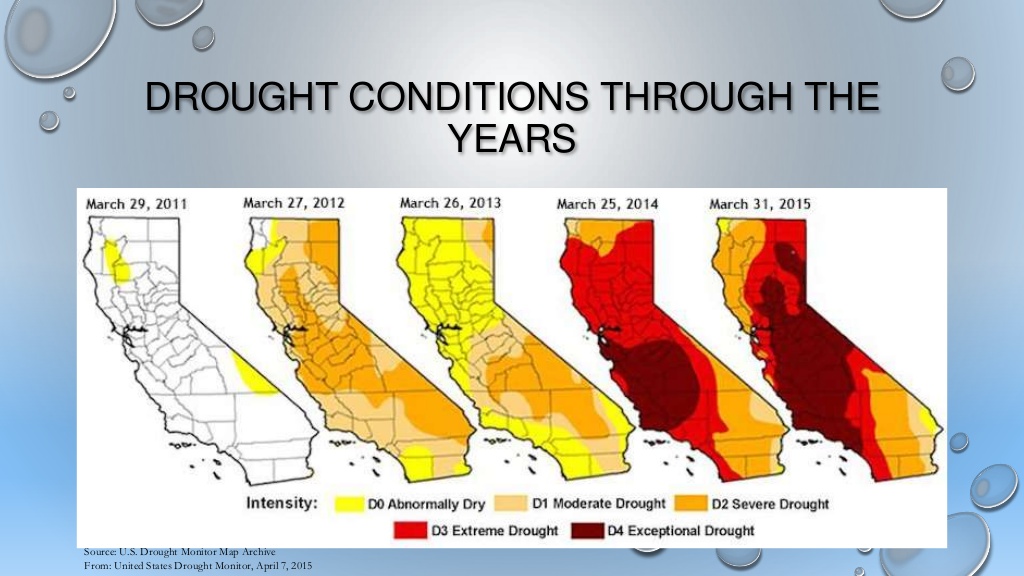 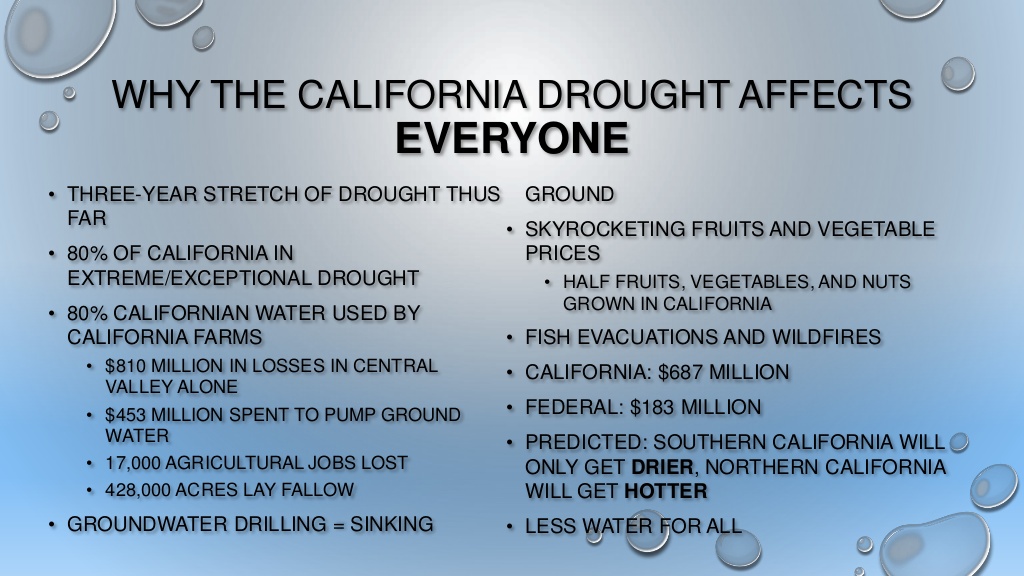 Assistance provided
Housing assistance 
4,126 Supportive services-$2,256,862
Temporary employment 
180 individuals
24
Flooding in early 2017
.
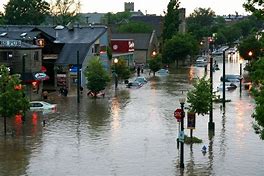 Governor Jerry Brown declared a state of emergency in 52 of the state’s 58 counties due to winter storm and flood damage, and 34 of those counties were declared federal disaster areas.
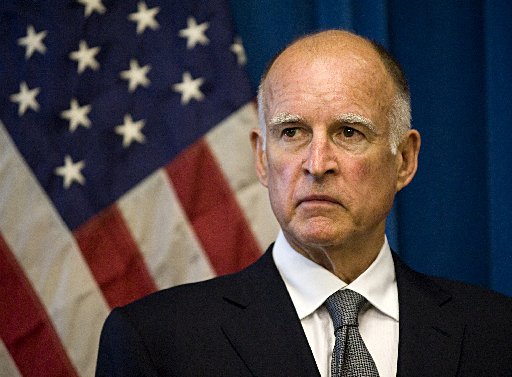 Winter Storms and Oroville Dam Damage
Damage estimates from the recent winter 2017 floods are still being calculated, the California Department of Transportation has estimated nearly $700 million just to repair storm damage to highways.
 Erosion damage to spill ways at Oroville Dam leads to risk of catastrophic flooding, evacuation of nearly 200,000 residents, and presidential disaster declaration.
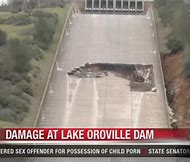 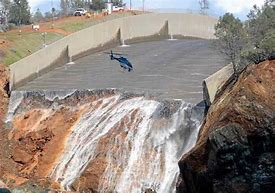 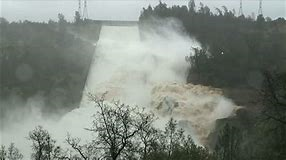 .
Assistance provided
Temporary employment-144
Housing assistance-$165,000
29
Fires
30
2015 Valley Fire-Lake County
Started September 12, 2015
 76,067 acres burned
 1955 structures destroyed
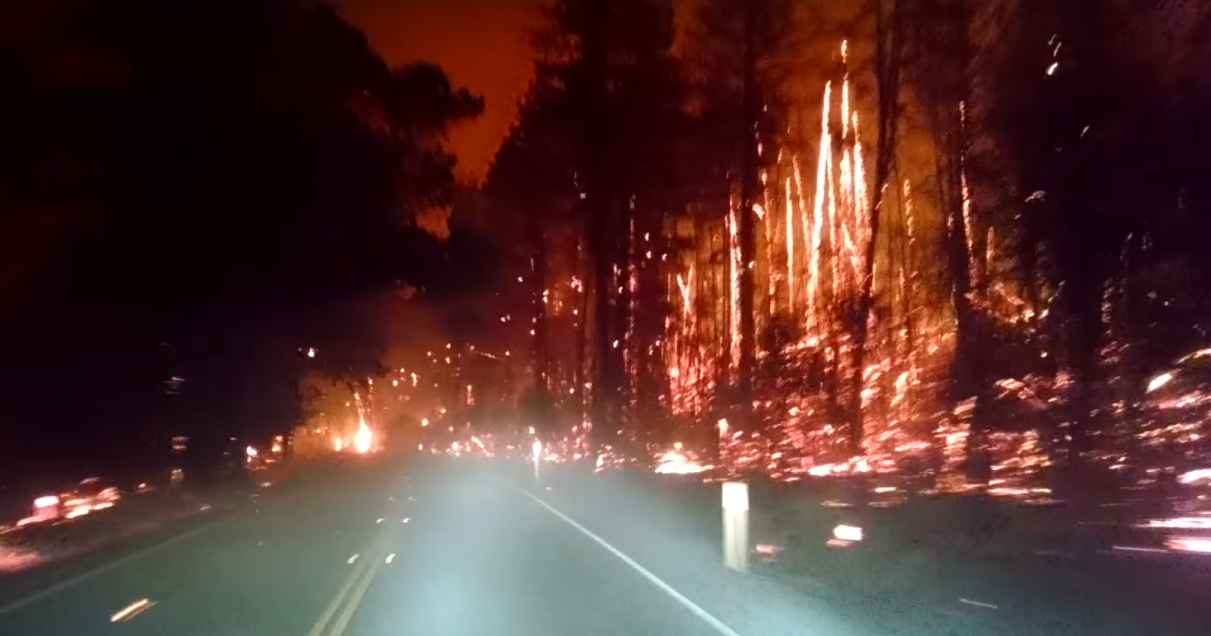 31
2015 Lake County-National Dislocated Worker Program
US Department of labor.
CA Employment Development Department.
La Cooperativa Campesina de California.
CA Human Development.
January 2016-December 2017.
$ 7,000,000- Payroll
382 enrollments.
$18.00 hourly average wage.
$1,500,000 contribution by worksite +/-
32
October 8 and 9, 2017 wildfires hitNapa, Lake, Sonoma, Mendocino, Butte, Yuba, Solano and Nevada CountiesThe 2 most affected counties were:
Sonoma County
Napa County
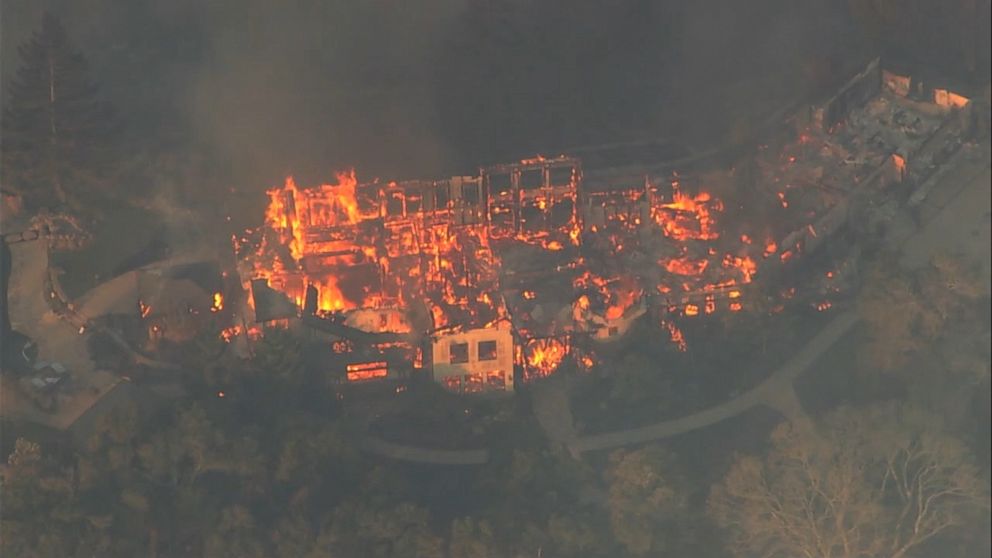 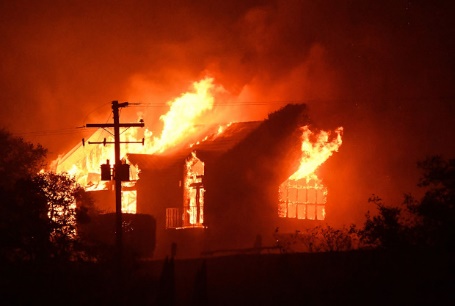 The October fires were the most costly group of wildfires on record, causing a least $9.4 billion in insured damages.
Predicted to cost the US economy at least $85 billion. 
The largest portion of these losses was to residential property. 
A total of 8,400 structures were destroyed. The City of Santa Rosa alone lost 3,000 homes to the fast spreading Tubbs fire.
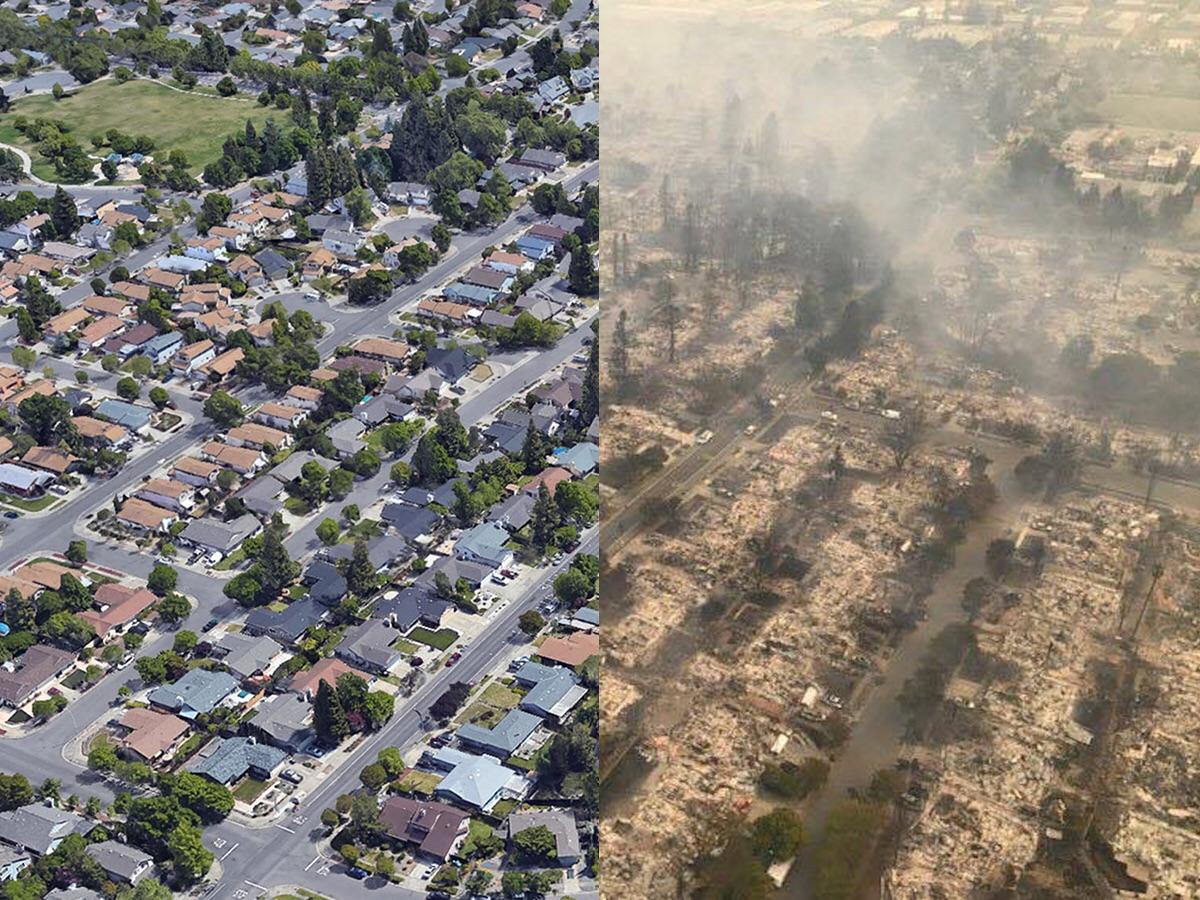 At least two dozen wineries in Napa, Sonoma, and Mendocino counties have been partly or fully destroyed.  While some vineyards were able to finish out the harvest season, those most affected may take five years to grow back their vines:
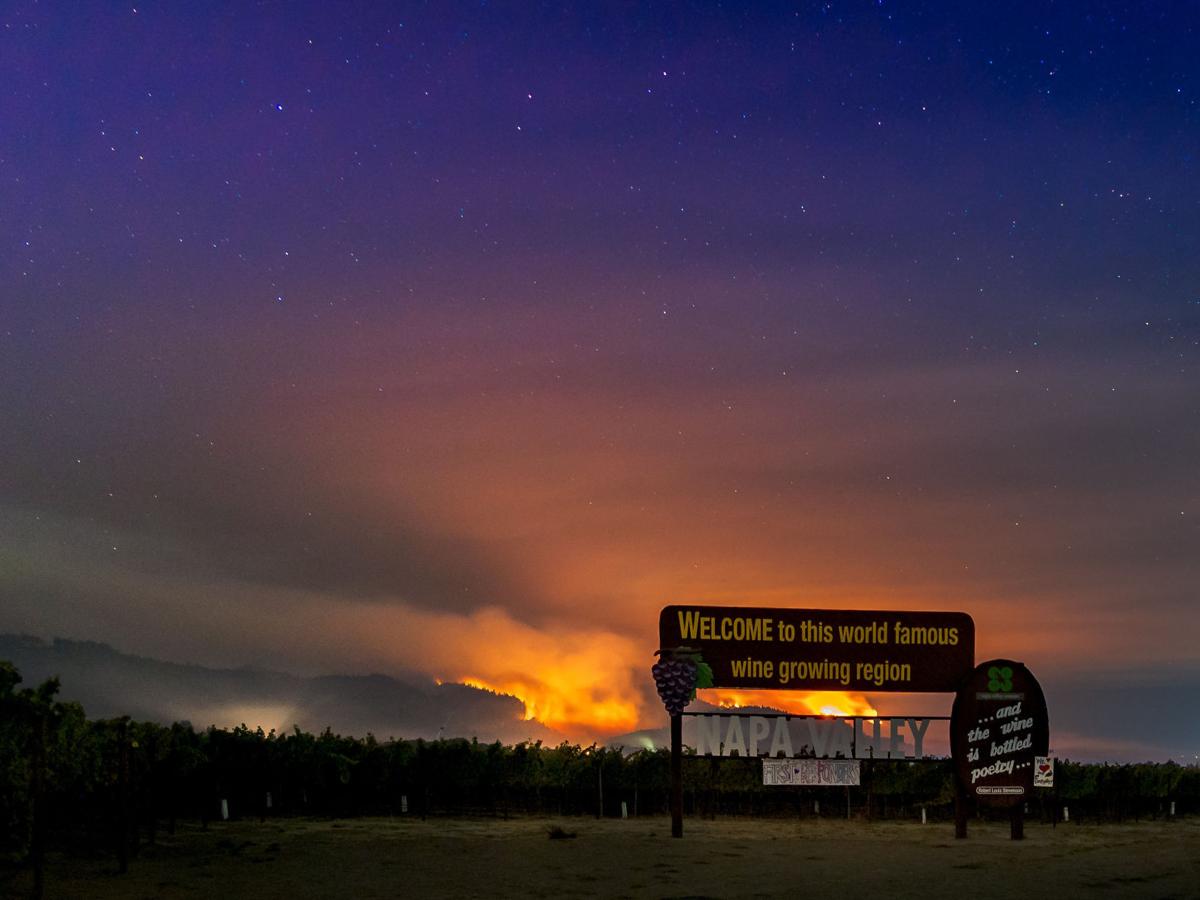 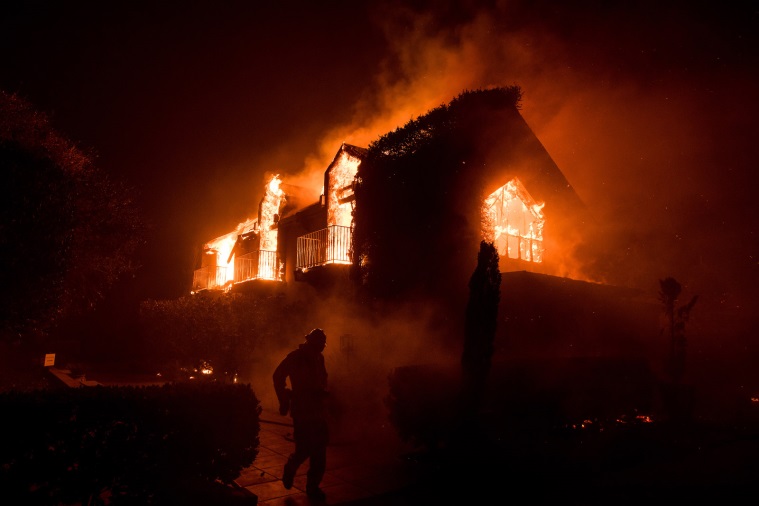 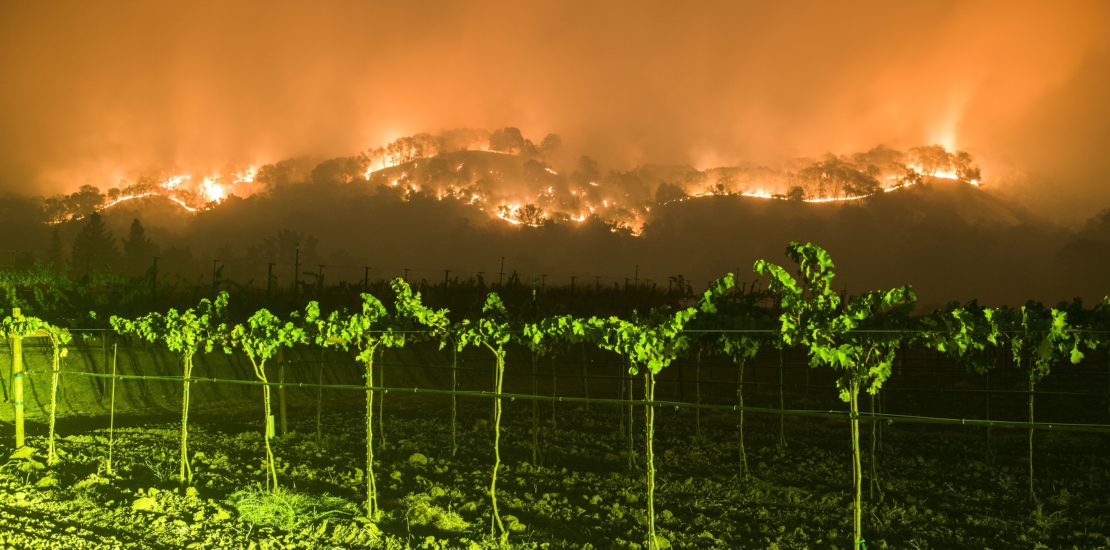 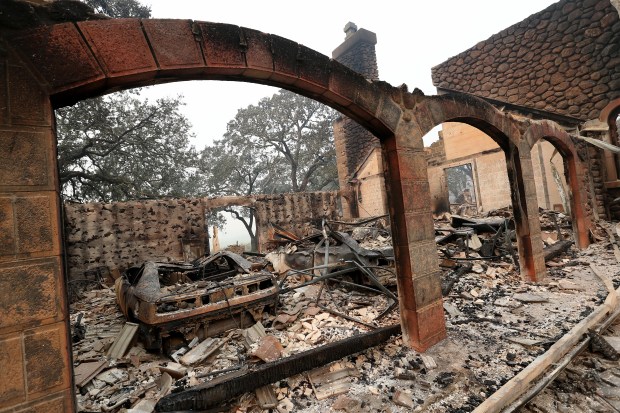 Wineries are the backbone of the region’s tourism industry, visitors spend $1.92 billion last year.
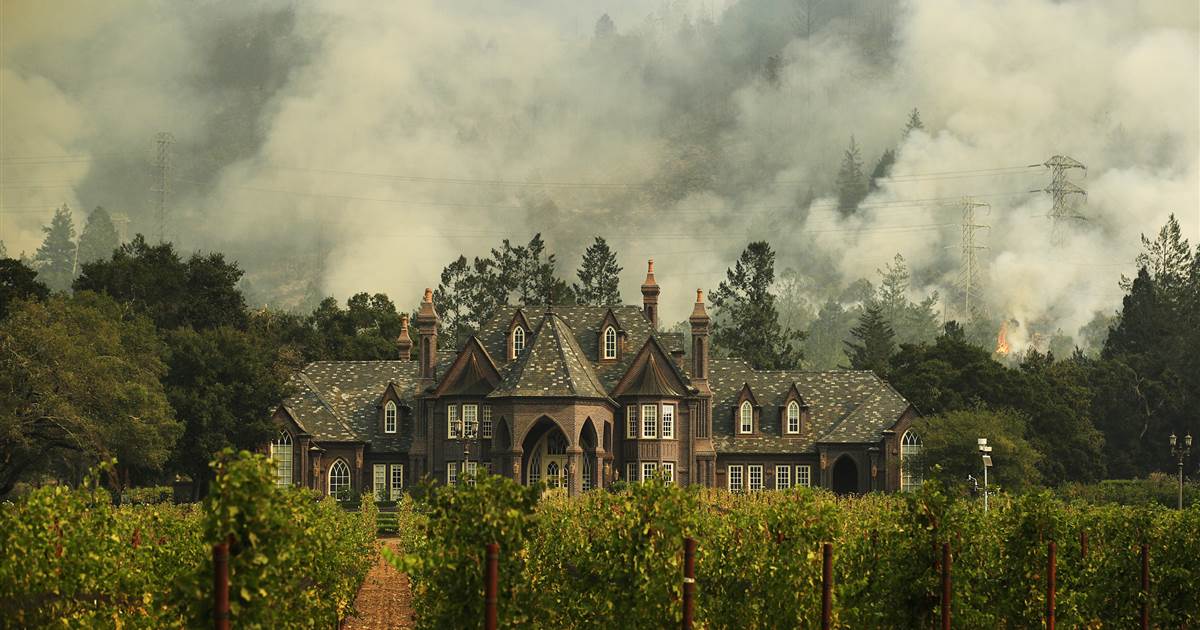 Assistance provided
Housing assistance-$86,173
Temporary Employment-goal
   To serve 990 individuals
37
Challenges
Limitations to program eligibility  
High number of individuals in need of employment assistance
Agencies reluctant to work collectively-led to duplication of services and abuse 
Work on private property to rebuild homes
38
Challenges-continue
Fear-kept many individuals/families from seeking assistance
Lack of staff to quickly implement program 
Federal funding slow in getting to communities affected by the disaster 
Worksites concerned with liability 
Preventing injuries
39
Lesson Learned
Establishing relationships with state/county/local government and response networks in advance is critical to ensuring farmworker needs are addressed during emergencies.
Working together we are going back to be a beautiful place to live.
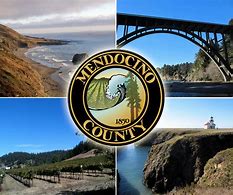 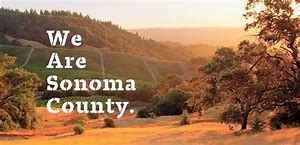 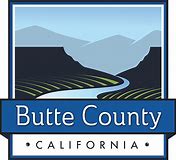 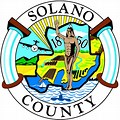 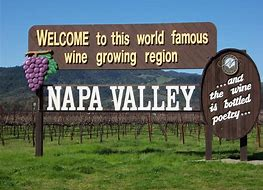 Stacey Taylor
Executive Director
MET, Inc
42
Hurricane Harvey
A necessary yet unpredictable response
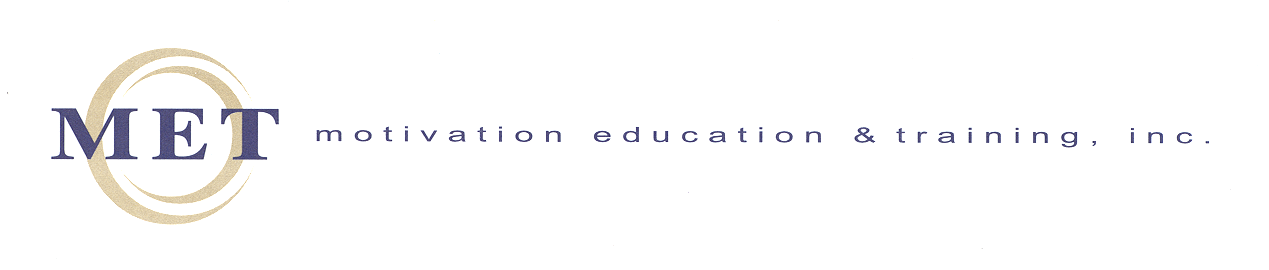 Hurricane Harvey
Hurricane Harvey made it’s way to Houston on August 17, 2017.  The water did not stop rising until September 3, 2017.
Hurricane Harvey was a Category 4 hurricane that included 60.58 inches of catastrophic rainfall.
The rain trigged mass flooding in the Houston metropolitan area inflicting $125 billion in damage. This included damage to over 100,000 homes.
107 people lost their lives.  68 as a direct result of the storm and 39 as an indirect result of the storm.
Hurricane Harvey
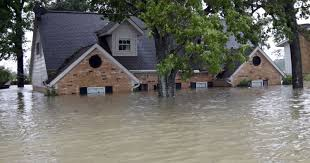 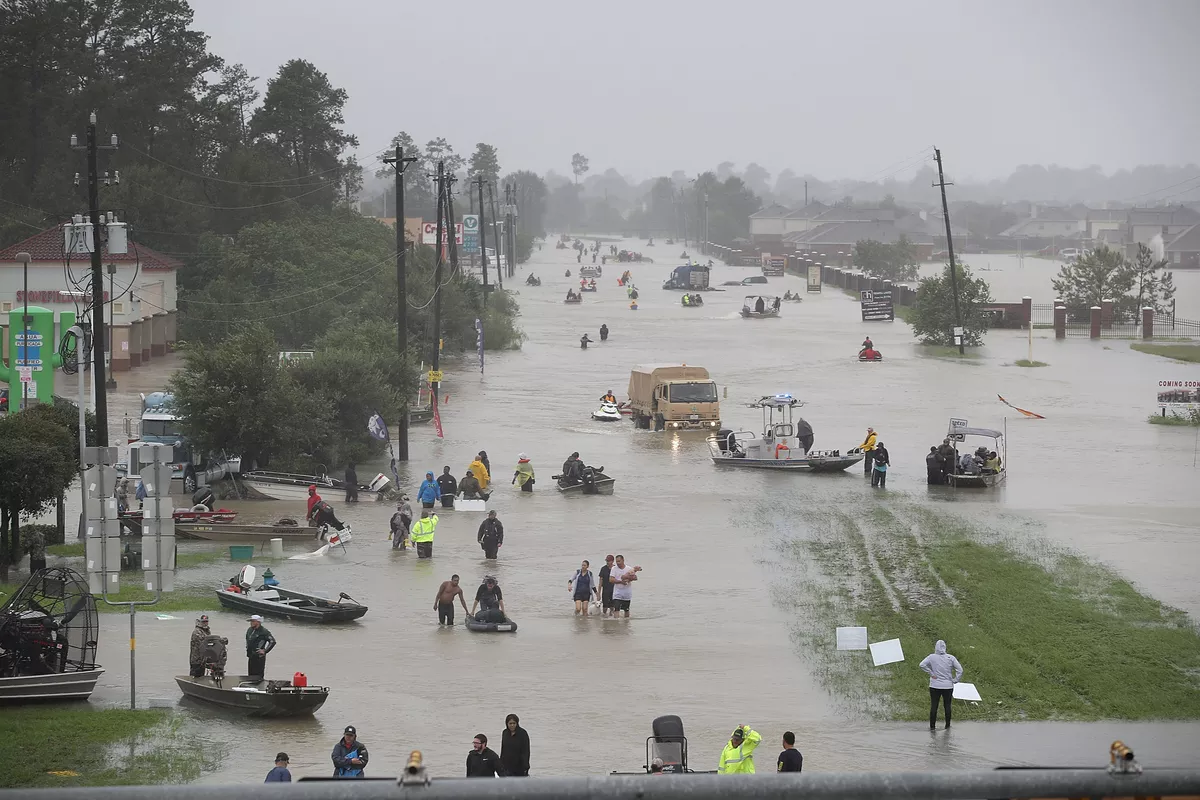 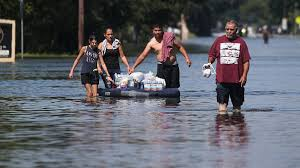 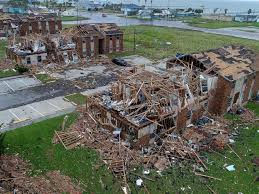 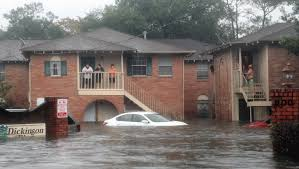 DISASTER DECLARATION OF MET COUNTIES
The State of Texas declared 60 Counties surrounding Houston disaster areas.  20 of those counties are served by MET.
MET Disaster Declared Counties
Angelina, Burleson, Chambers, Hardin, Harris, Jasper, Lee, Liberty, Milam, Montgomery, Newton, Orange, Polk, Sabine, San Patricio, San Augustine, San Jacinto, Trinity, & Walker Counties.
Immediate Ramifications for MET Staff & Clients
Roadways were impassable.
Many were stranded in their homes.
Shelters were full.
Mass loss of power in the Texas heat.
Cell phone towers were damaged/communication was difficult.
Fuel, food, & necessary supplies could not be re-stocked.
Emergency rooms & hospitals could not be accessed.
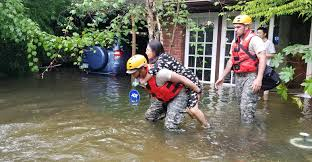 Supporting our Clients by Supporting our Staff
Senior managers remained in contact with staff via emergency phone tree throughout the storm. 
Devised a three tier approach to dealing with our immediate concerns.
Support MET Staff
Determine Damage to met facilities
Support met clients
We quickly understood that met clients could not be supported until met staff were in a position to provide support.
Met facilities could not act as a refuge for clients if they were inoperable.
Supporting our Clients by Supporting our Staff
Hurricane Harvey hit during a payroll week.  It was determined that payroll would be processed from the homes of the human resource director and executive director.
Facilities were assessed by leaning on community partners, staff & clients for regular updates. Local police & fire stations were instrumental in helping many determine the extent of damage to local business, churches, & nonprofits.
Assessment of our clients needs was critical.  Senior program directors developed a survey and disseminated it via the agency emergency phone tree.
The Extent of the Damage
Eight MET locations were damaged by Hurricane Harvey.
30 staff members sustained flood damage to homes and vehicles.
75 clients were left homeless.
Food insecurity became a major issue.
Temporary housing was difficult to secure.
Mental health services accessed by met staff increased by 1,200 percent.
MET Response
Support staff by ensuring payroll was processed timely.  
All met staff received full pay regardless of days worked. 
This enabled many to secure hotel rooms or evacuate.
Worked quickly to assess and repair damaged facilities.  We understood that clients needed our facilities open to access services.
Ensured licensed professional counselors were available for staff & families.
Collaborated closely with community partners for resources & supplies.
Lessons Learned & Long-term Planning
MET will develop a systematic disaster preparedness plan as part of the agency’s long term strategic plan.
MET will continue to transition software & technology to cloud based systems.
A mobile MET administration office is being developed.
MET will continue to include mental wellness benefits as part of the agencies health plan.
MET has secured flood insurance for all facilities regardless of location.
Recovery
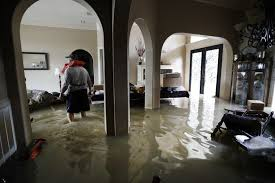 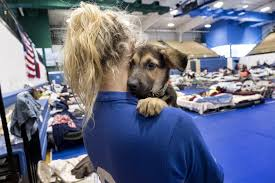 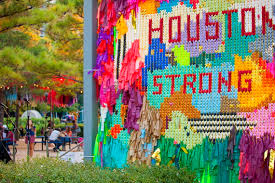 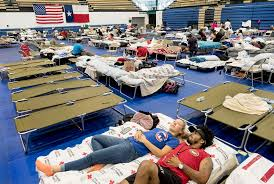 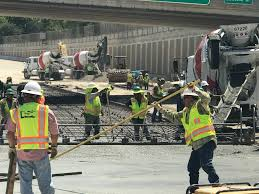 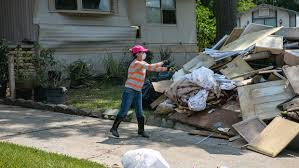 Albert Rivera
Regional Administrator
PathStone Corporation
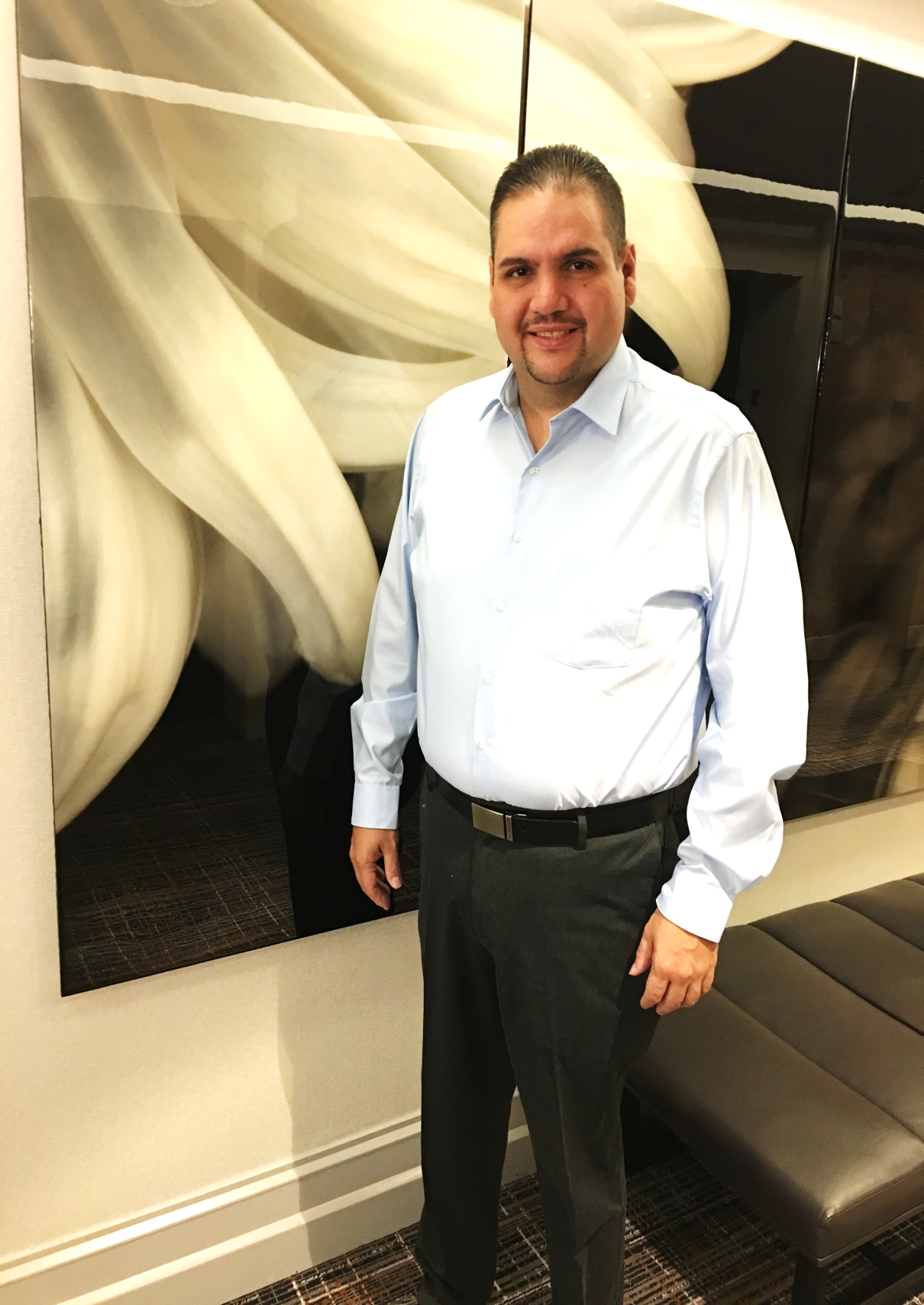 Brenda Lee Soto Colón
Director of Internal Quality Control
PathStone Corporation
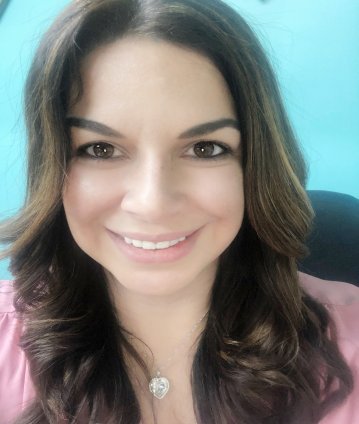 54
Rebuilding  Puerto Rico
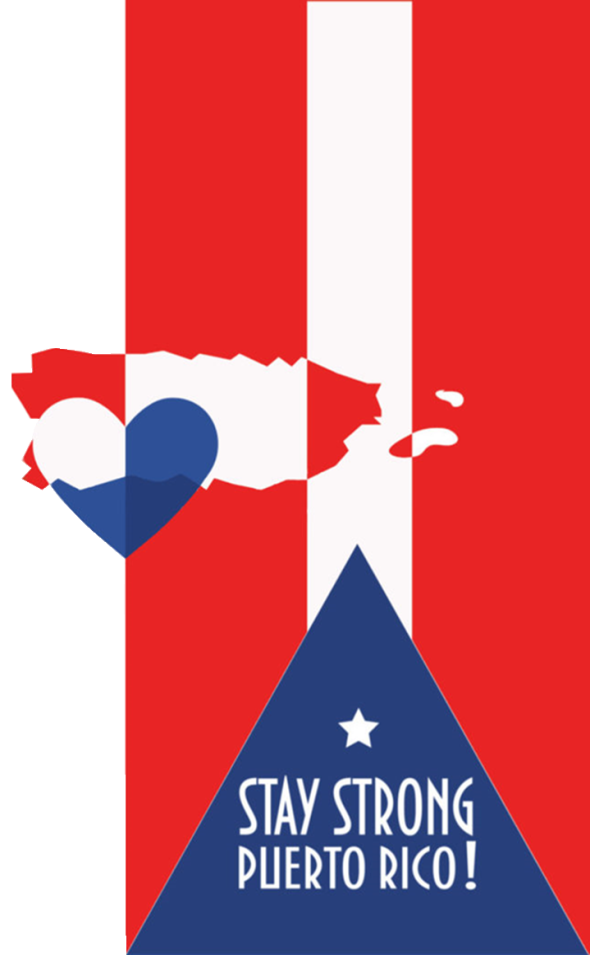 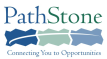 We will be discussing:
Impact of hurricane María in Puerto Rico (services, economy, etc.).
Design of surveys for the communities and results.  
Relief effort activities and number of families impacted.
Effective partnerships during the recovery process.
Management of relief efforts while complying with program goals.
56
Hurricane María
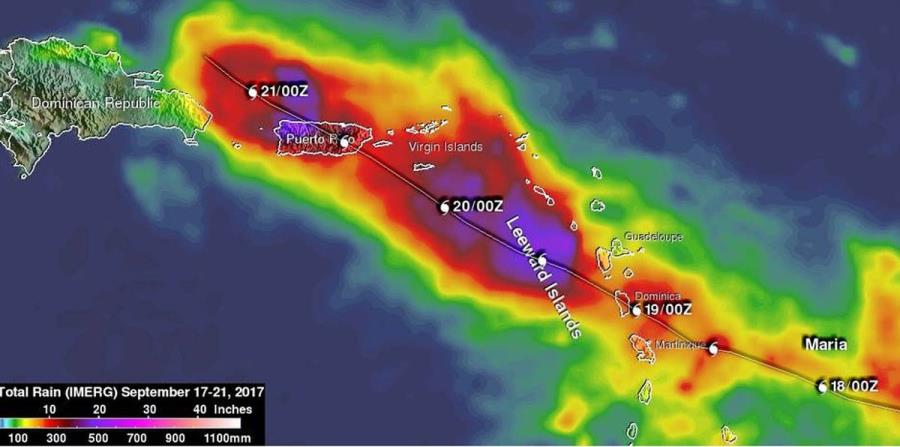 Hit as a Category 4 storm on Sept. 20 with winds of up to 154 mph.

Most intense hurricane that has made landfall in Puerto Rico since the Great Depression. 

Knocked out power for the whole island and caused damage estimated at more than $100 billion.

Estimated number of deaths is 1,065.
57
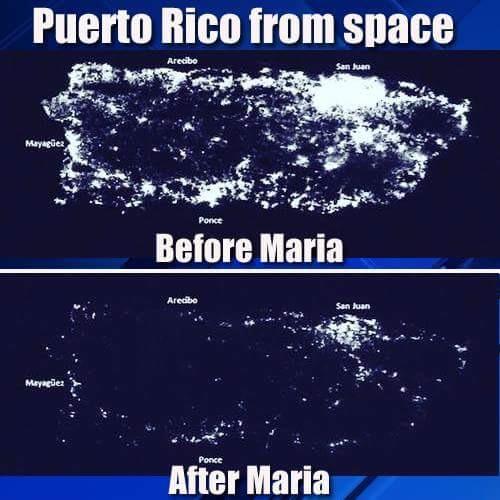 58
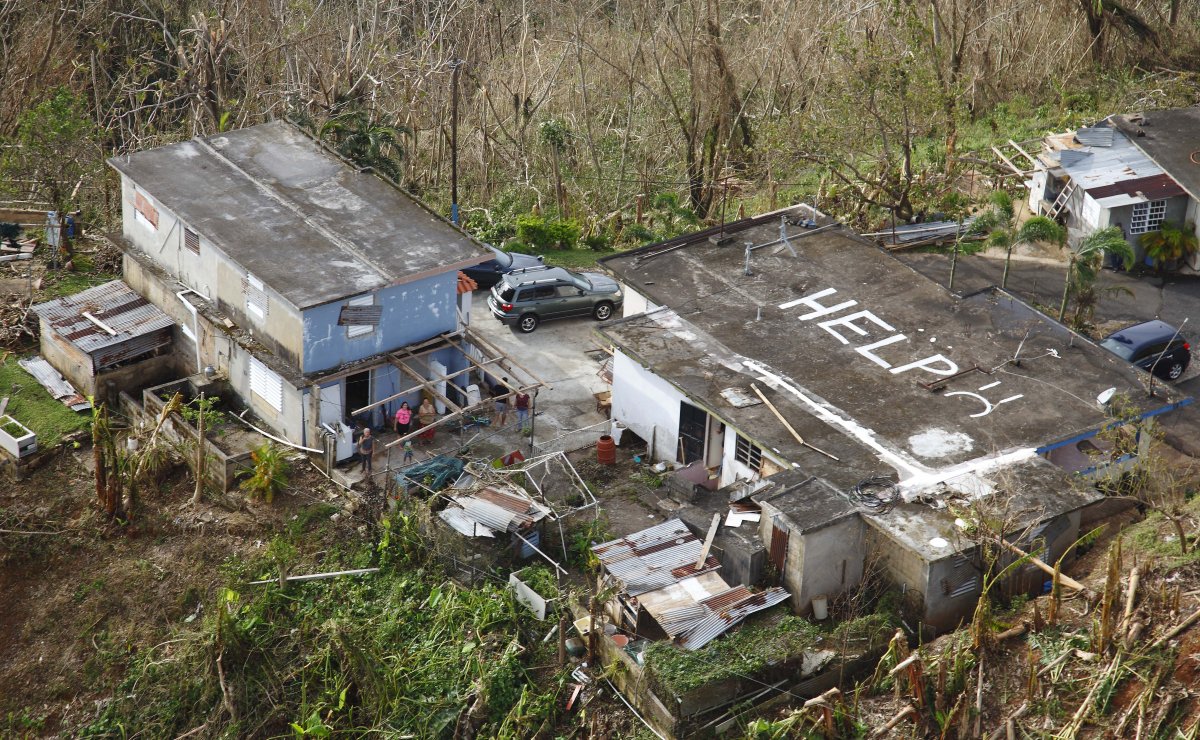 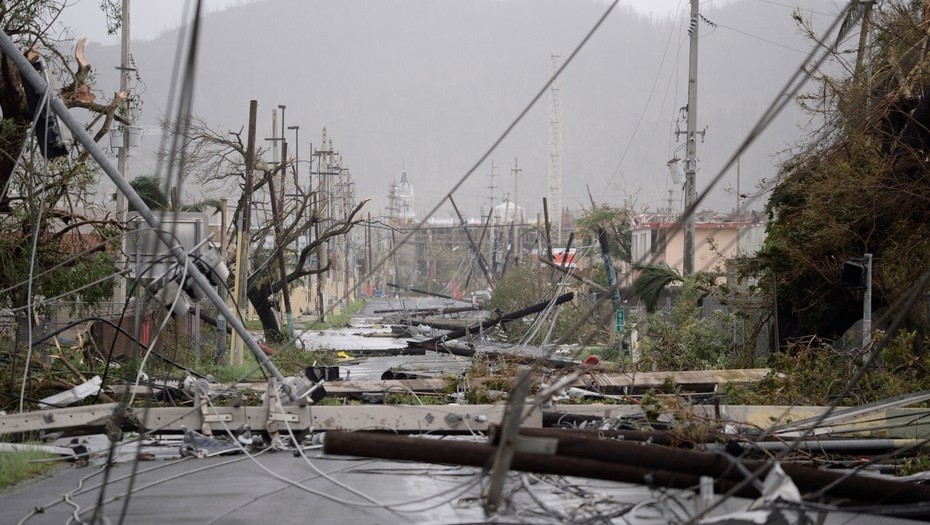 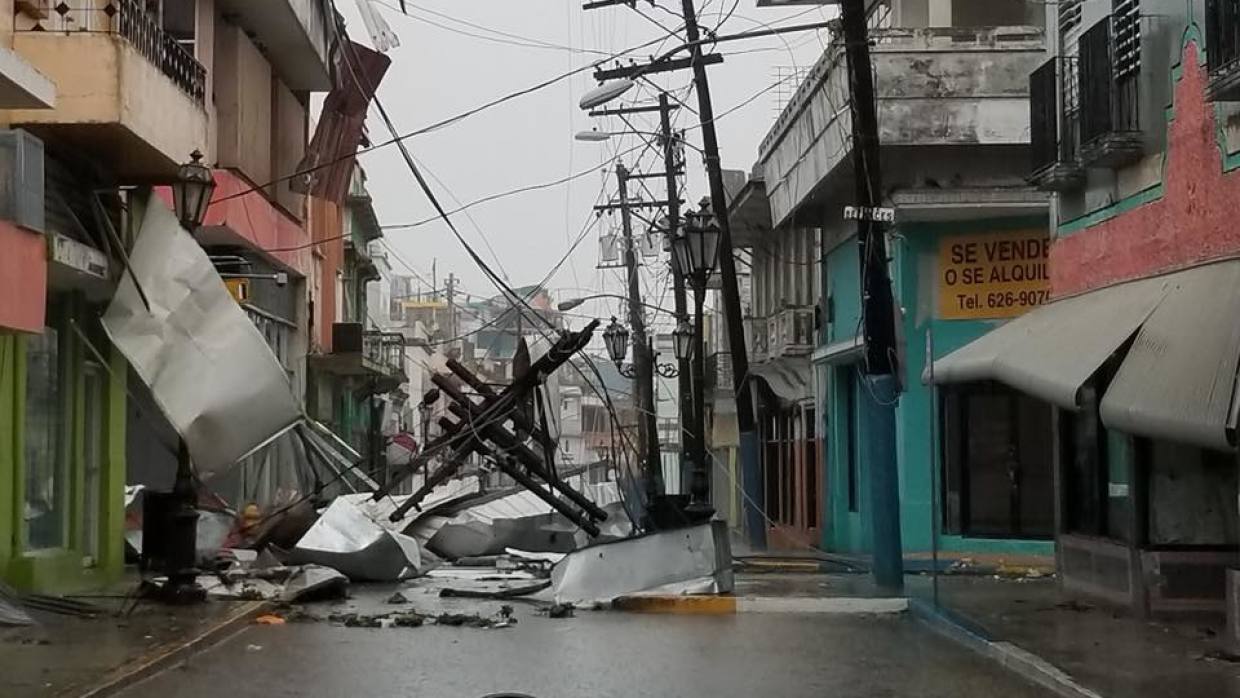 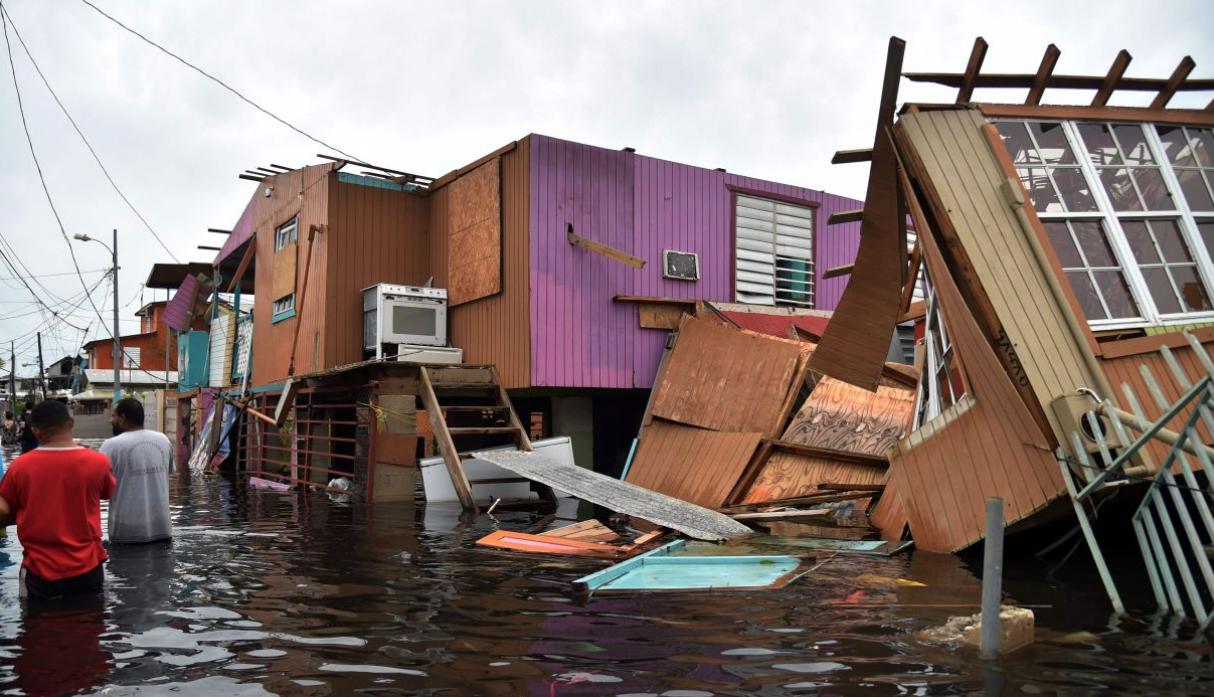 59
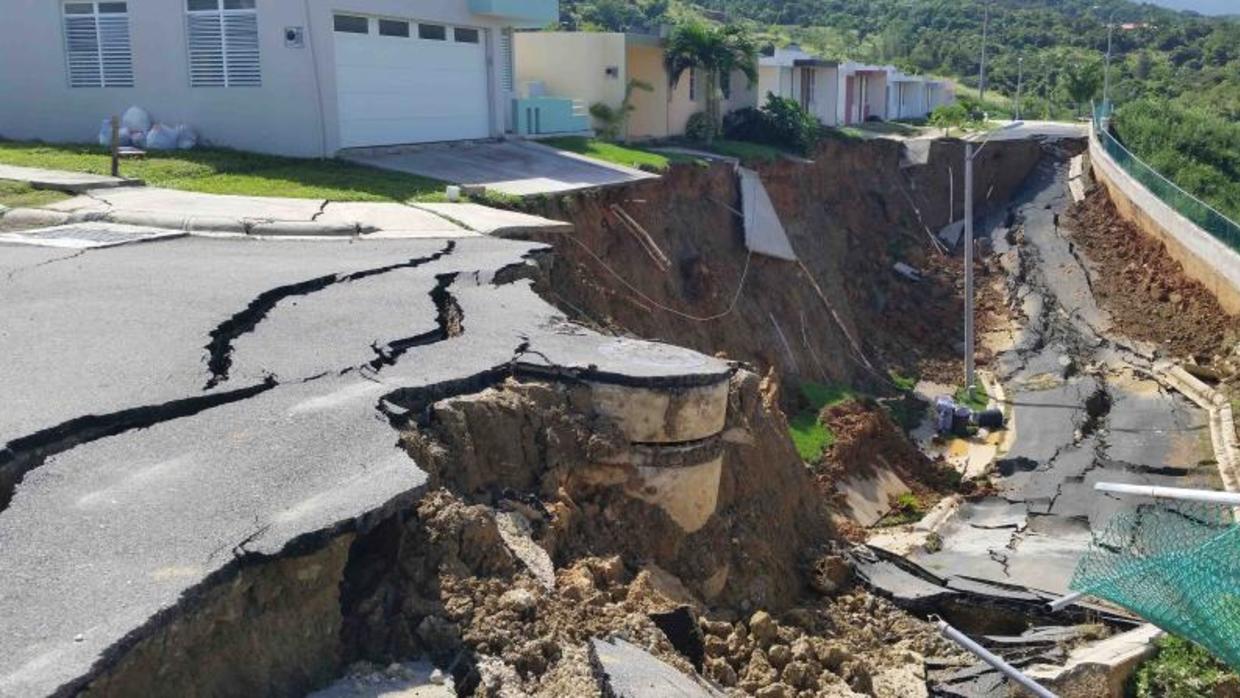 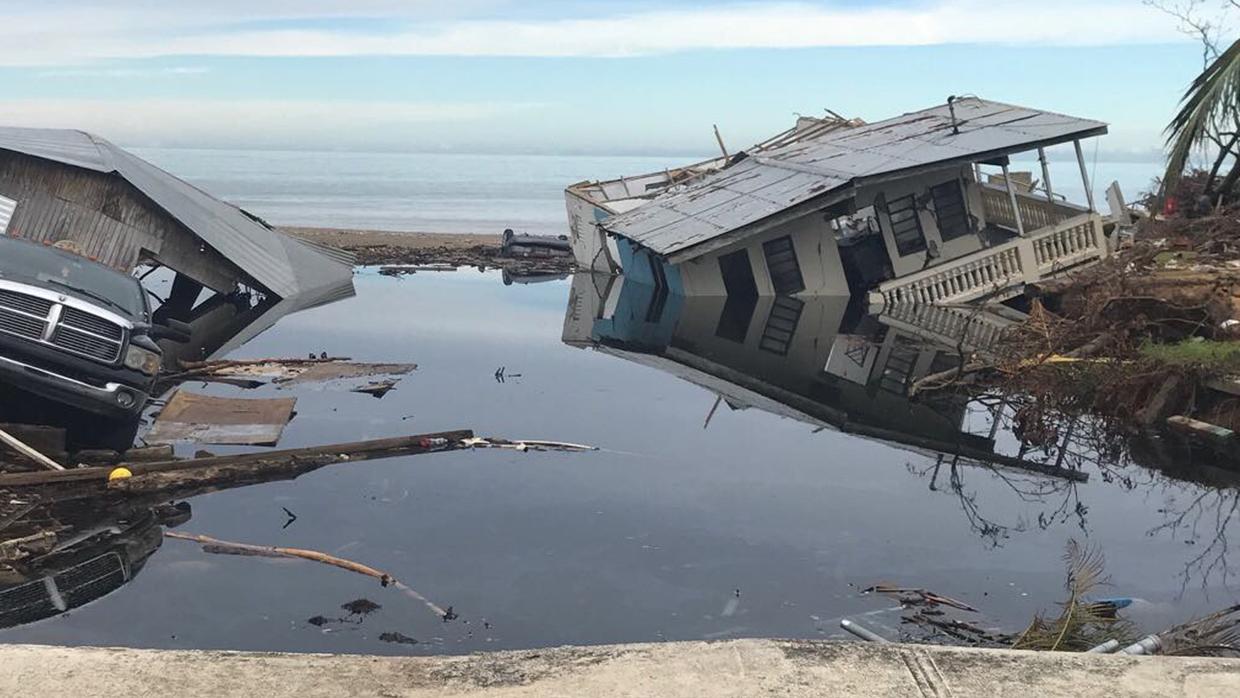 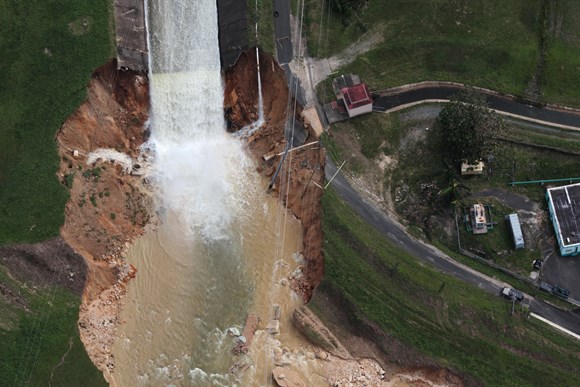 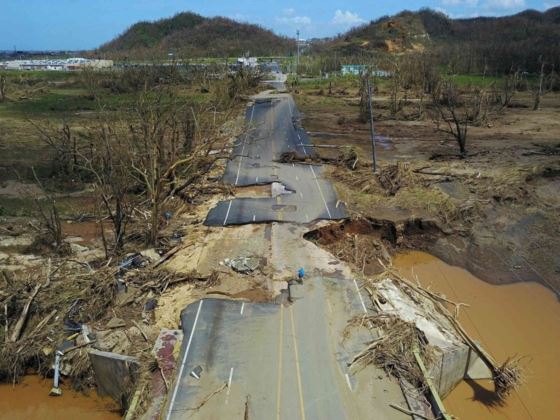 175 Days After Hurricane María (March 4, 2018)
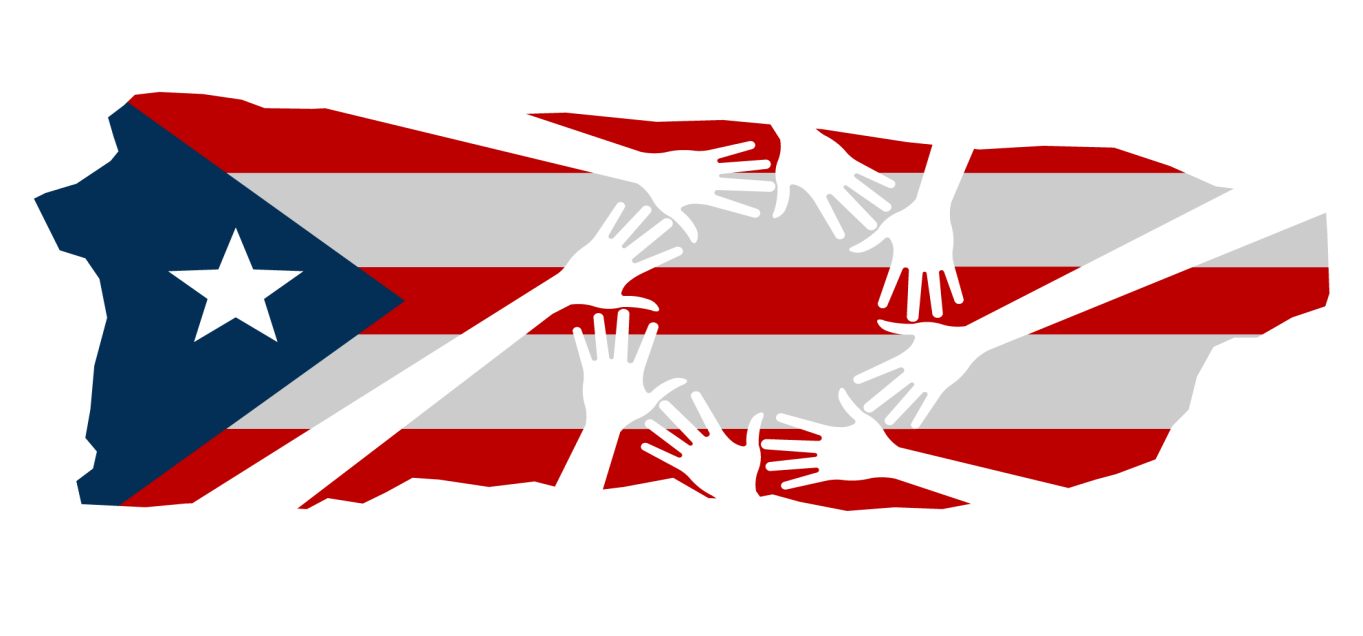 Information provided by PREPA (Puerto Rico Electric Power Authority) and status.pr website
61
Hurricane María Main Effects
Information collected by PathStone Corporation in the assessments distributed to staff, participants, growers, and providers.
62
Grower Assessments
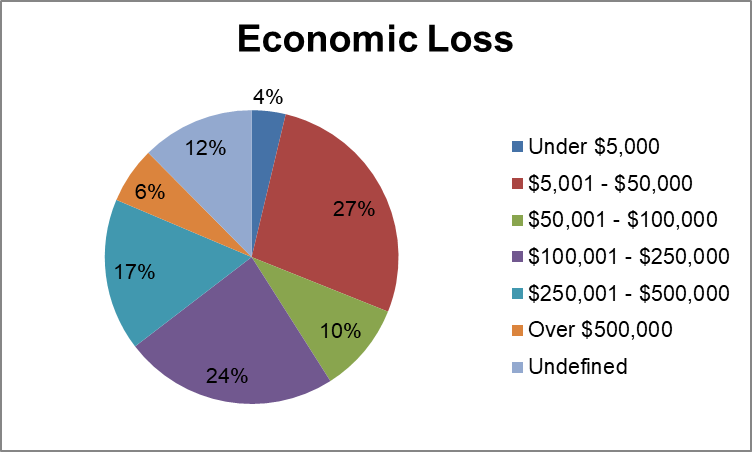 Economic Loss:
Total of 6 growers
Total of 44 growers
Total of 16 growers
Total of 38 growers
Total of 27 growers
Total of 10 growers
Total of 20 growers
Grower Assessments
Insurance:
Impact in the Workforce:
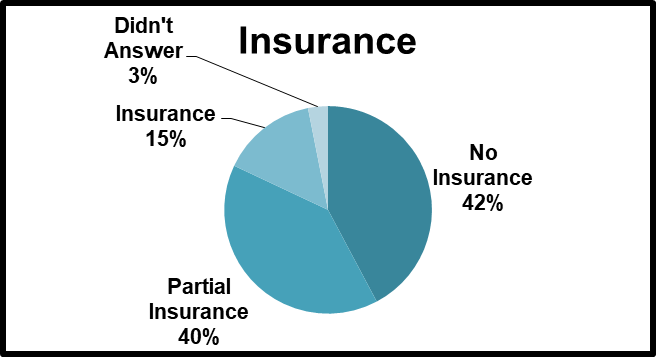 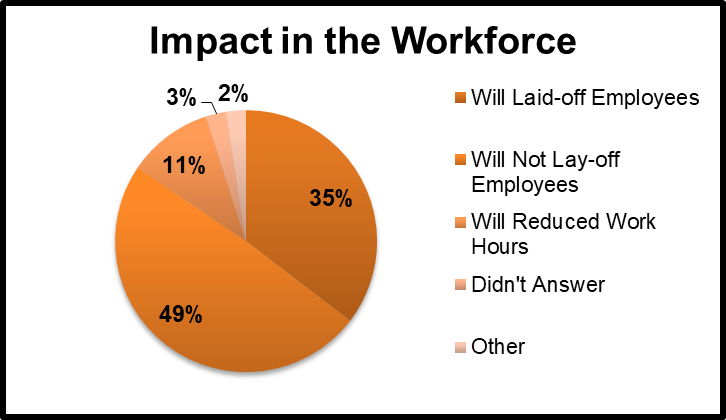 Challenges Continue…
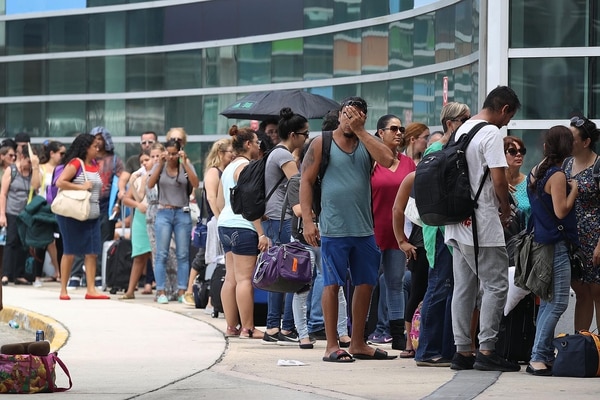 Exodus from Puerto Rico is growing every day
“The government of Puerto Rico’s guess is that by the end of 2018, 200,000 more residents will have left the U.S. territory for good, moving to places such as Florida, New York, Texas, Pennsylvania, New Jersey and New England. It would mean another drop of more than 5 percent in the island’s population.”
65
Steps taken by PathStone after Hurricane María
Step #1 – Assess the situation and make a plan
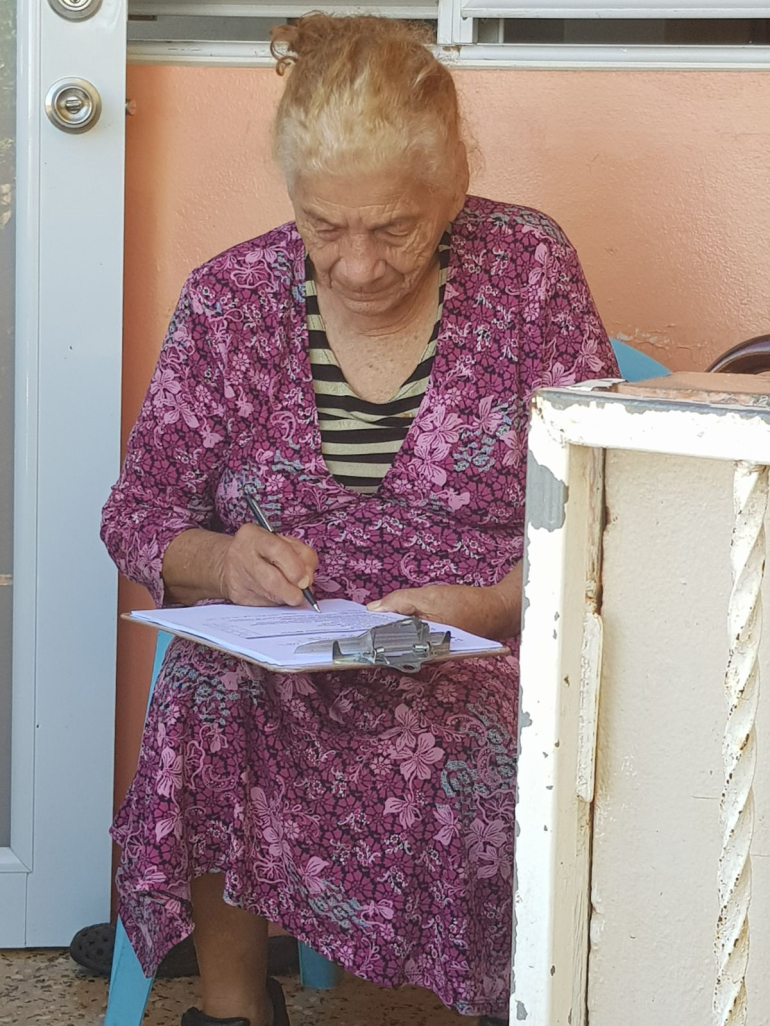 Assessments Design
Assessments Distribution
Assessments Collection
Reports Preparation 
Follow Up
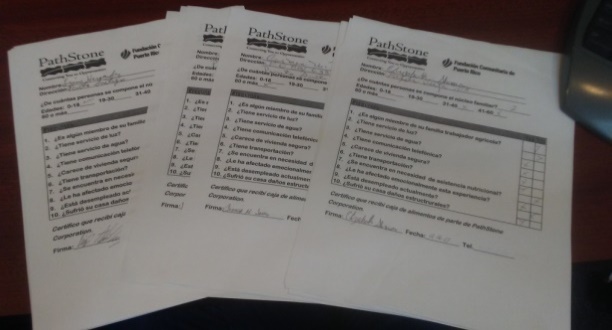 66
Steps taken by PathStone after Hurricane María
Step #2 – Making a difference with data
Food Boxes Preparation and Distribution
Community Visits
Applying for new funds in order to assist more families
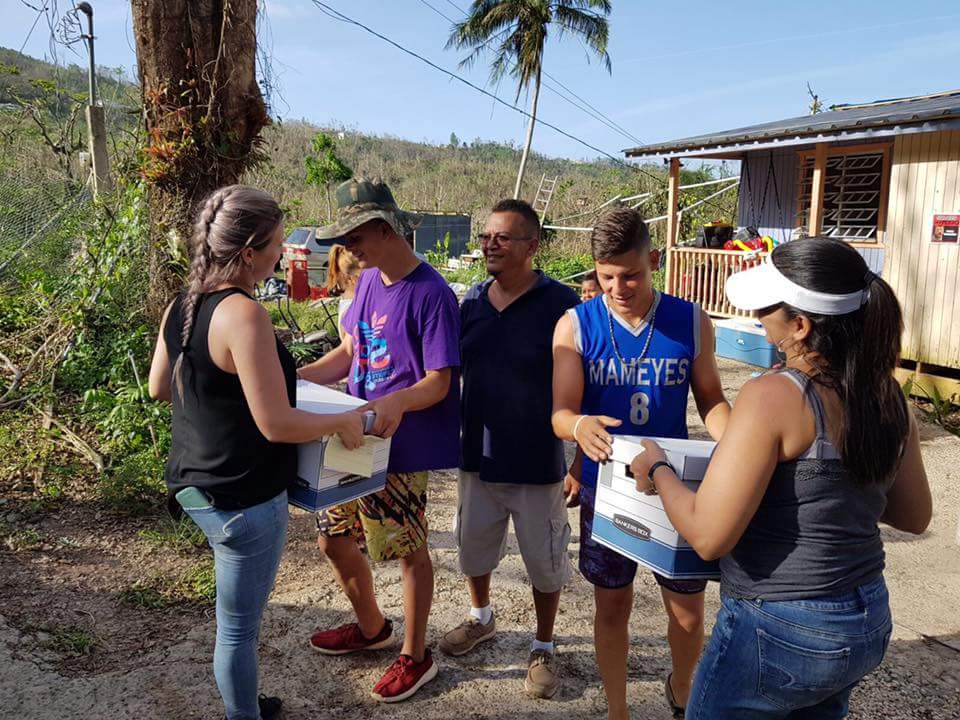 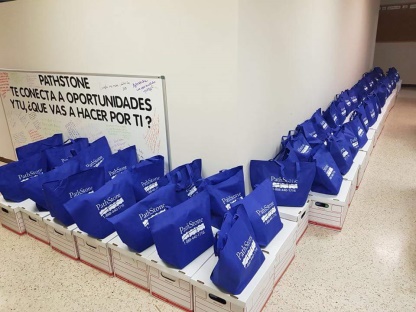 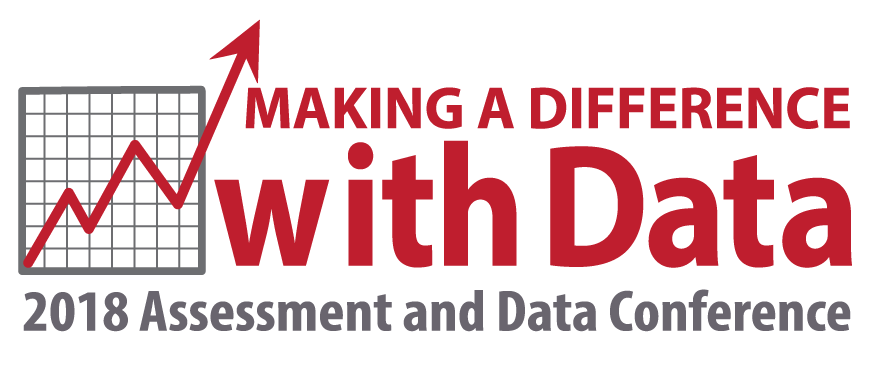 67
Food Boxes Distribution  ROUND #2
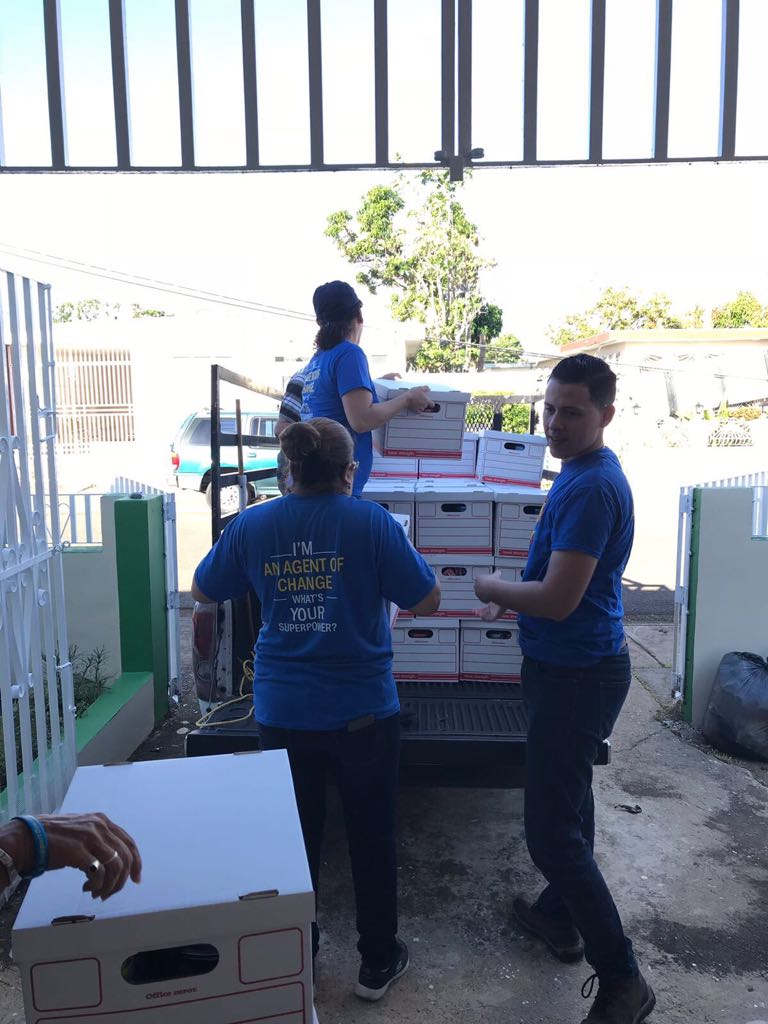 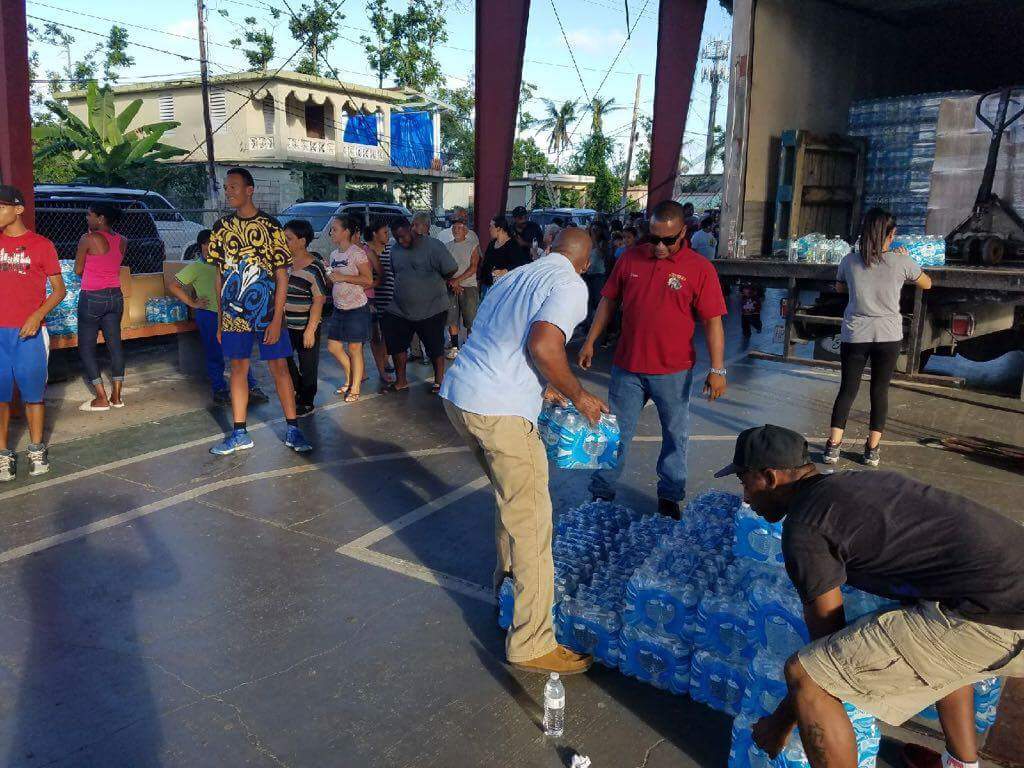 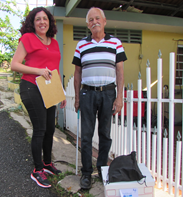 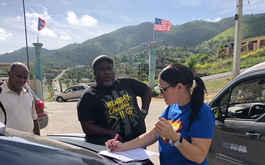 Relief Effort Activities
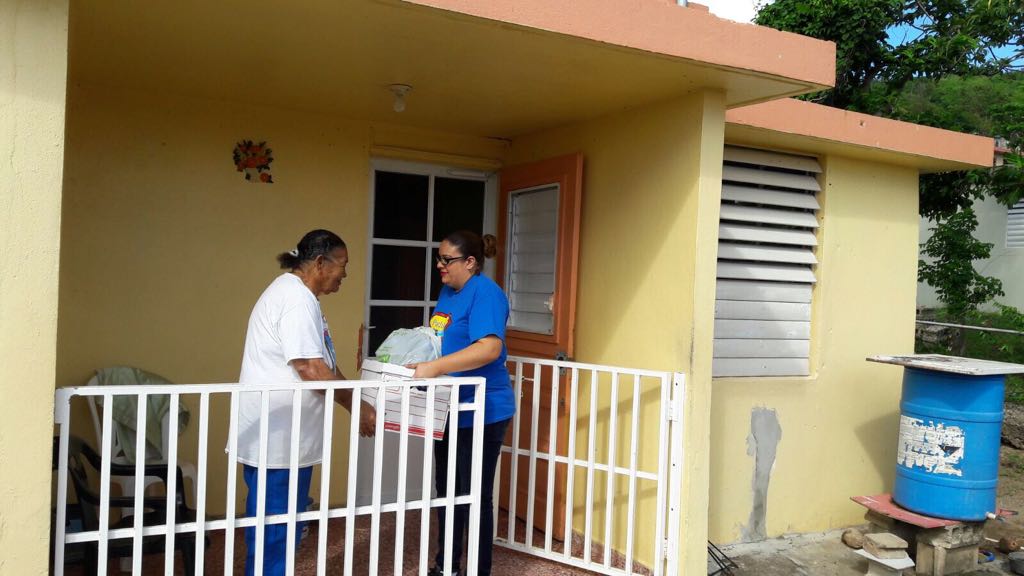 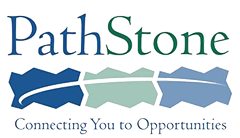 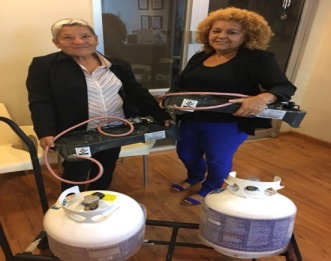 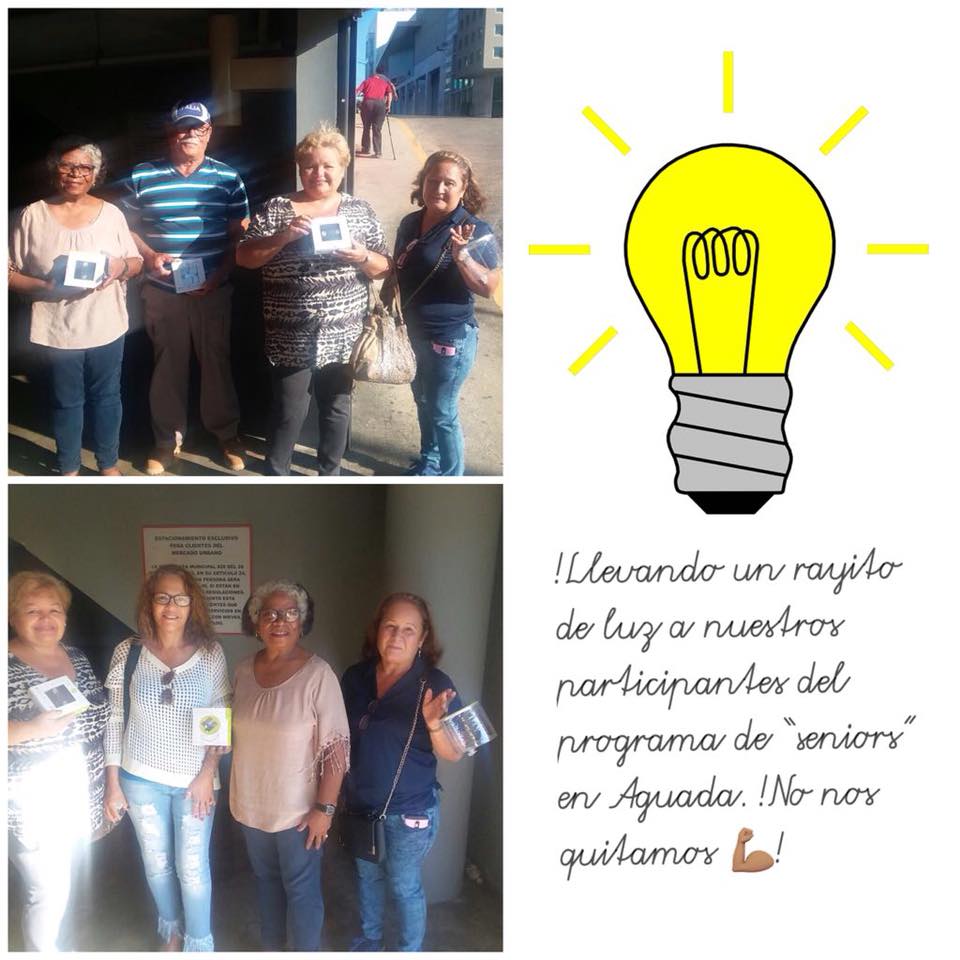 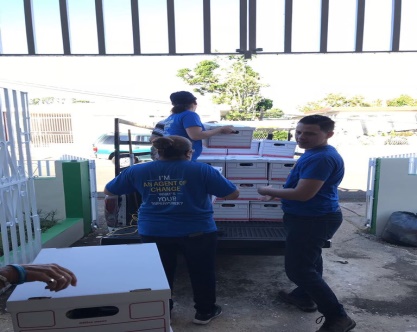 69
Food Distribution Activities
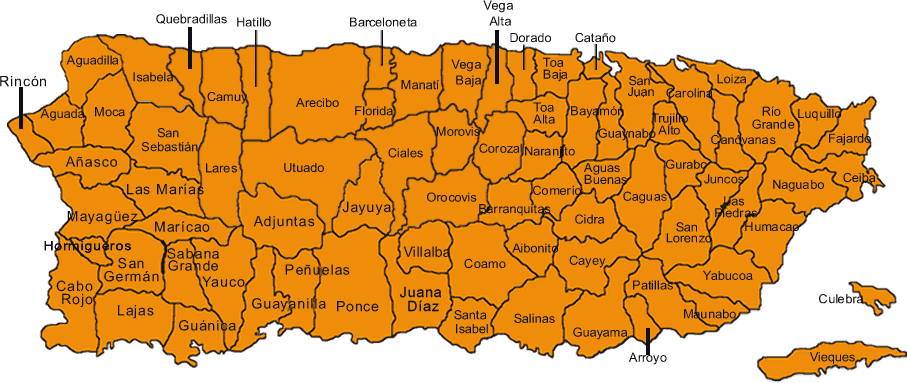 70
Community Laundry
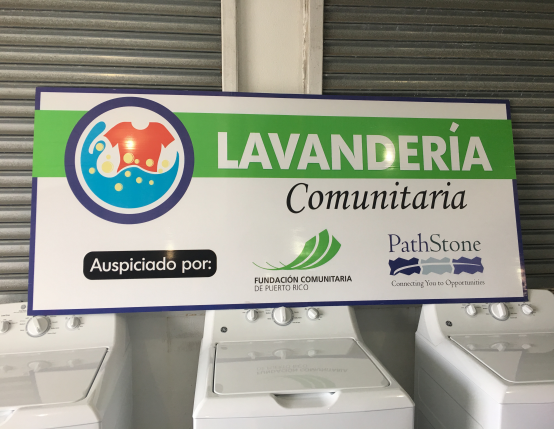 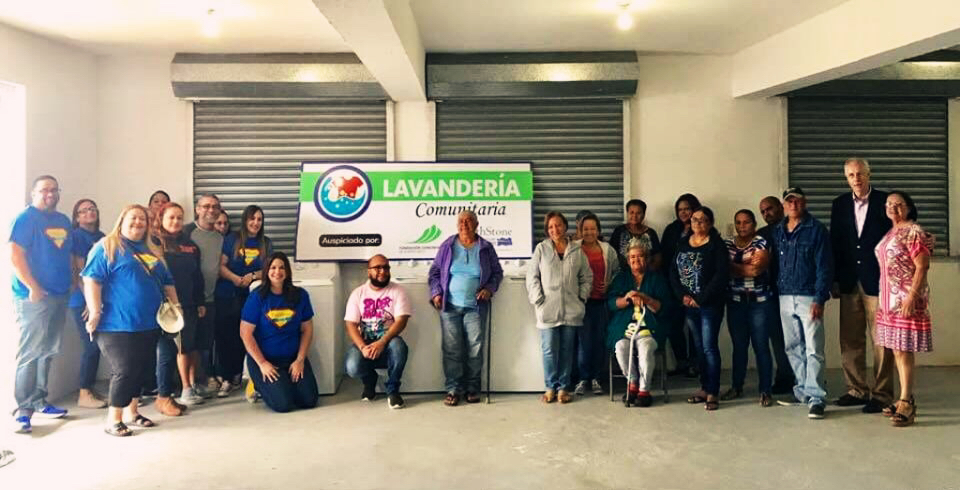 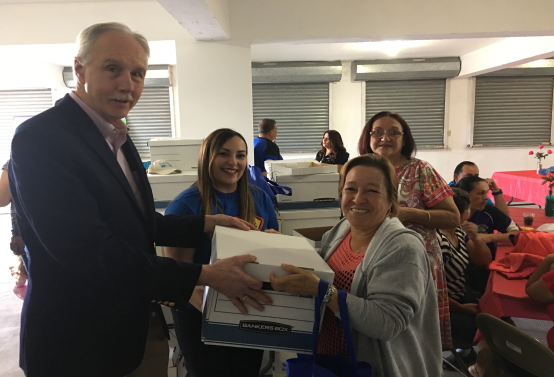 More than 200 families from the community of Río Prieto in Yauco benefitted from this initiative. They also received solar lights and food boxes.
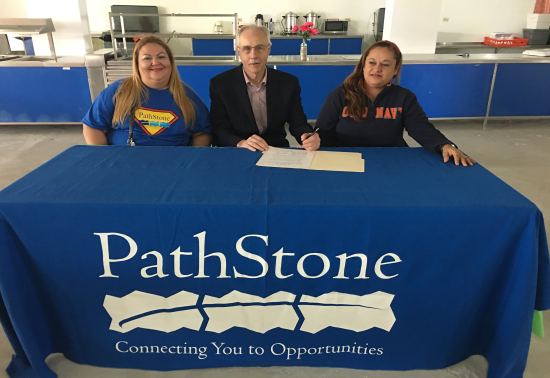 Partnerships
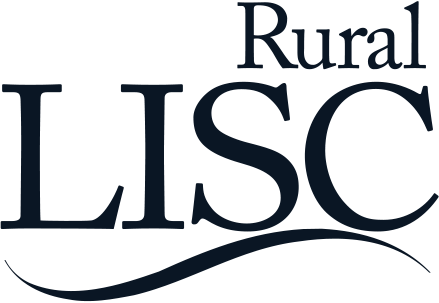 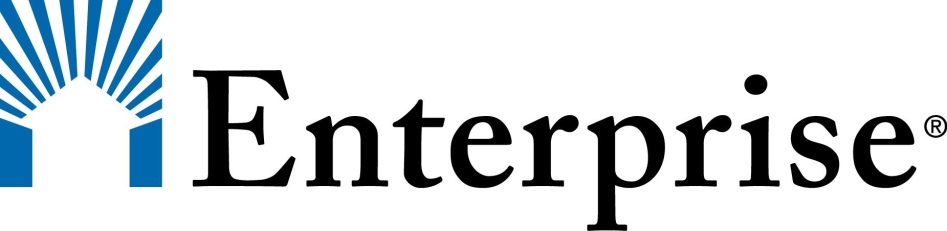 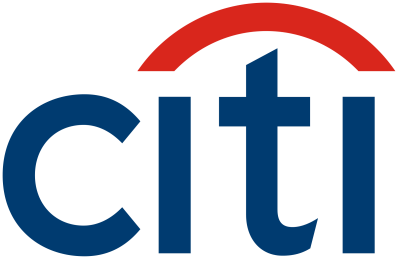 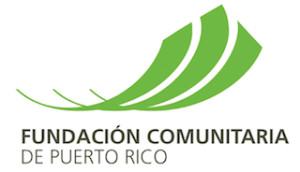 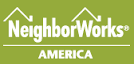 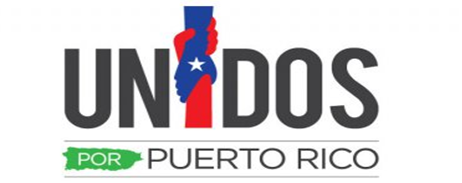 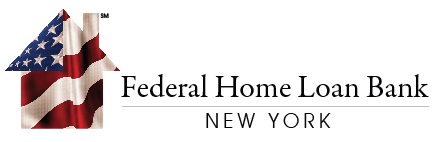 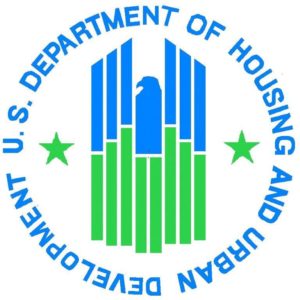 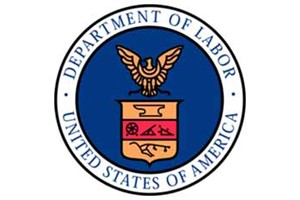 Objectives Accomplished:
Understood the impact of natural disasters on:
	Farmworkers;
	Agriculture; and
	Farmworker service providers.
Heard how NFJP grantees responded to the disaster.
Identified lessons learned.
73
Common Lessons Learned:
Key Partnerships and farmworker needs 
Need for employment and wrap-around services
Develop disaster preparedness plan with contingencies for loss of communication, electricity, and transportation
Transition software & technology to cloud based systems, if possible
74
Common Lessons Learned:
Remote services
Consider safety and wellness of agency staff
Use trauma informed care when addressing the needs of both staff and participants/customers
75
76
State Monitor Advocate 
https://www.doleta.gov/programs/msfw.cfm
Emergency Partners Information Connection (EPIC)
The Center for Disease Control’s network, EPIC, partners with a broad array of organizations to exchange information that helps people stay safer and healthier during a public health emergency
https://emergency.cdc.gov/epic/
Agriculture Connection
The Agricultural Connection provides a collection of workforce information and technical assistance resources that support career services and training for migrant and seasonal farmworkers (MSFWs). 
https://farmworker.workforcegps.org/
77
Part II Disaster Preparedness and Response: Serving Farmworkers
Part II of this series focuses on partnerships and resources. Participants will walk away with tangible next steps. 
May 31, 2018
78
Gerald Williams
Coordinator-Workforce Education
Immolkalee Technical College
williage@collierschools.com 
(239) 377-9906
Stacey Taylor
Executive Director
MET, Inc
taylor@metinc.org
(832) 432-7182
79
Paul Castro
Director, Farmworker Services and Workforce Development Division
California Human Development
paul.castro@cahumandevelopment.org
(916) 371-8220
Norma Garcia
Special Programs Manager
California Human Development
Norma.Garcia@cahumandevelopment.org
(707) 523-1155
80
Albert Rivera
Regional Administrator
PathStone Corporation
arivera@pathstone.org
787-947-6590
Brenda Lee Soto Colón
Director of Internal Quality Control
PathStone Corporation
bsoto@pathstone.org
787-812-4252
81
82